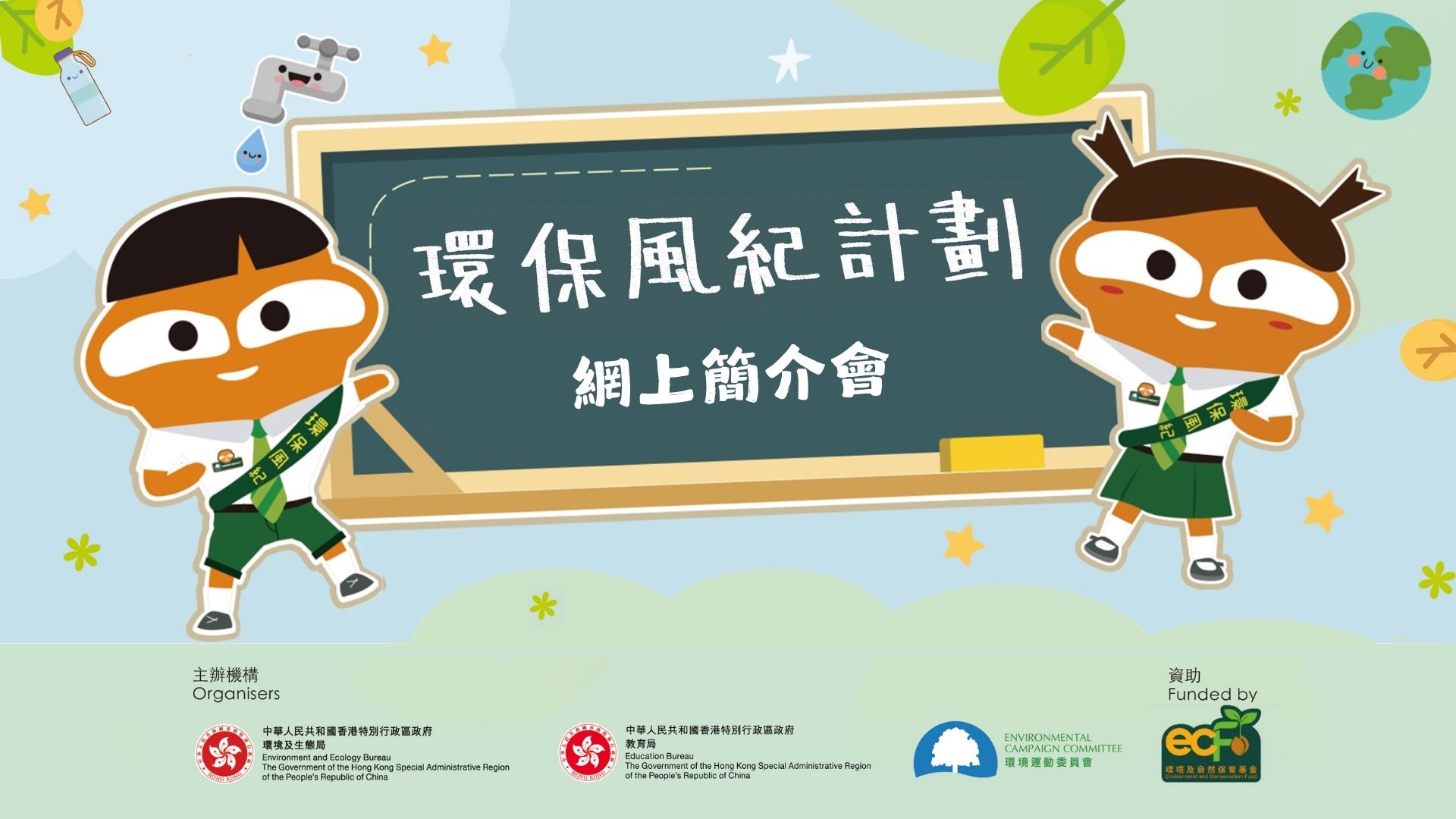 簡介會流程
© 2024 Business Environment Council Limited 商界環保協會有限公司
Page 2
1. 【環保風紀計劃】 簡介
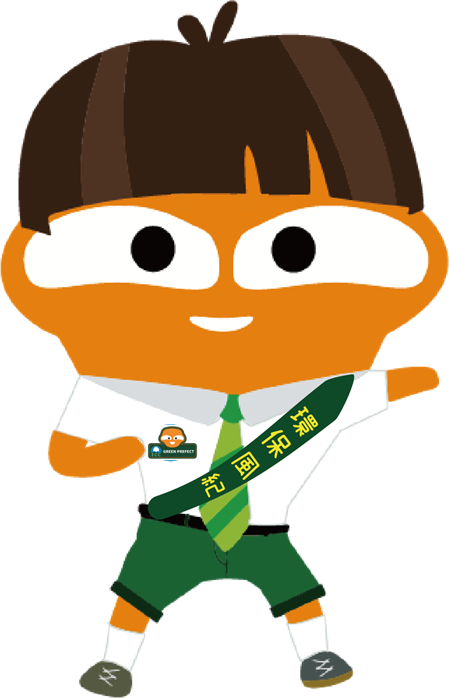 © 2024 Business Environment Council Limited 商界環保協會有限公司
Page 3
計劃背景
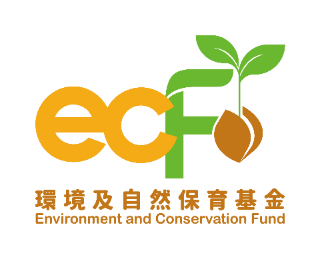 資助機構
主辦機構
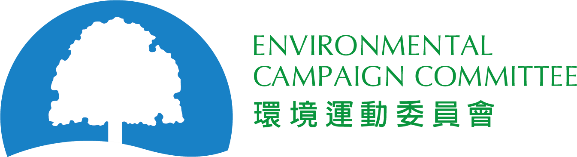 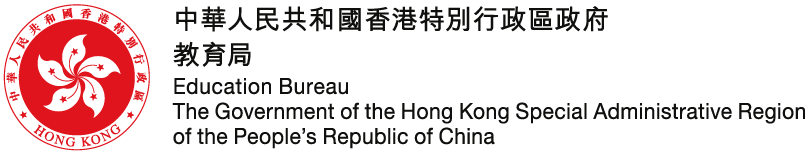 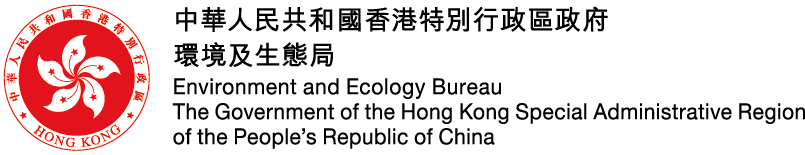 計劃於2020年開展，
至今共培育了超過 19,000 名環保風紀
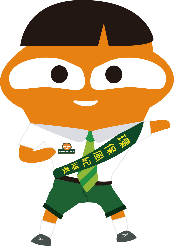 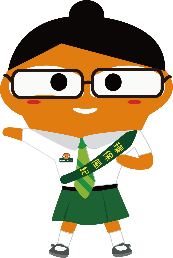 © 2024 Business Environment Council Limited 商界環保協會有限公司
Page 4
計劃目的
提升參與學校的環保表現

培育一群有活力及對環境議題有較深認識的環保風紀，為其他同學樹立榜樣

提升學生的環保意識及於校園內建立環保習慣
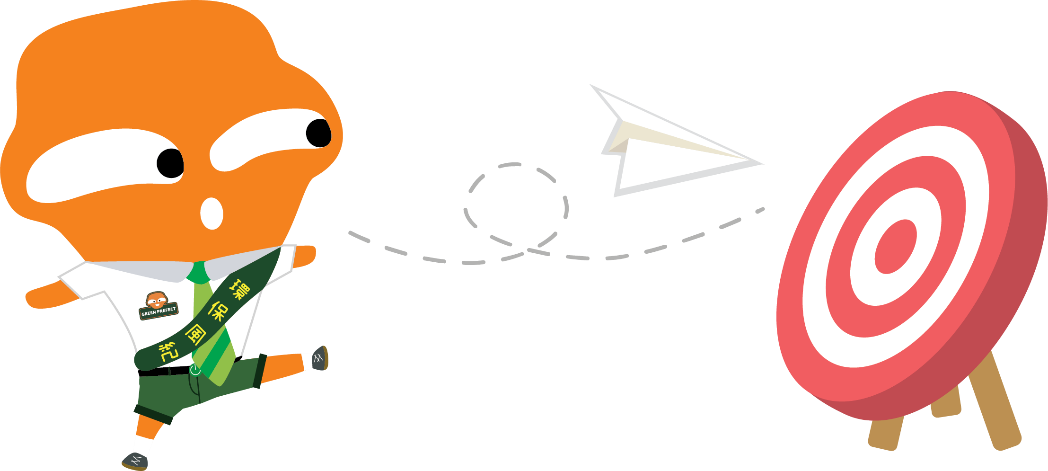 © 2024 Business Environment Council Limited 商界環保協會有限公司
Page 5
這幾年你是否感到天氣較熱？
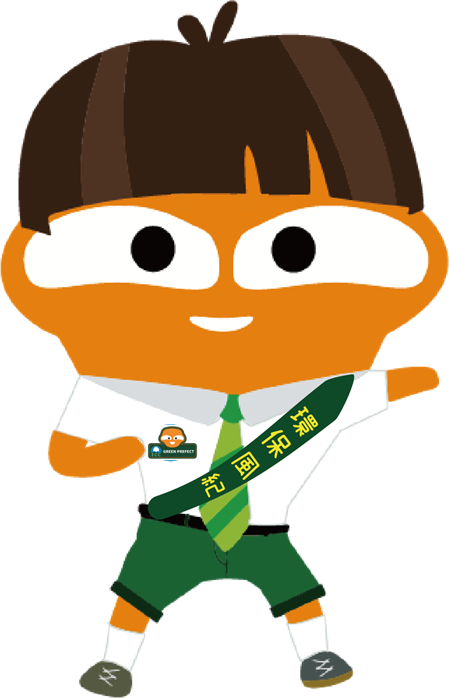 © 2024 Business Environment Council Limited 商界環保協會有限公司
Page 6
香港的環境問題
香港的極端暴雨和降雨變得頻繁：
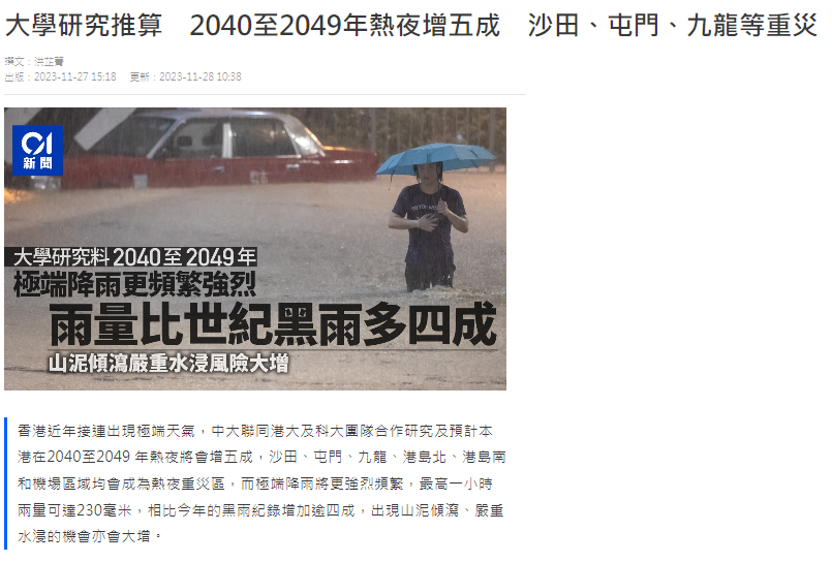 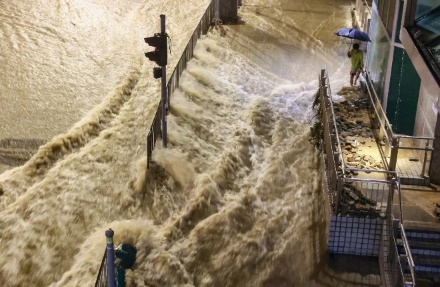 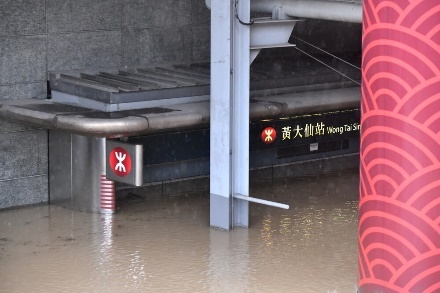 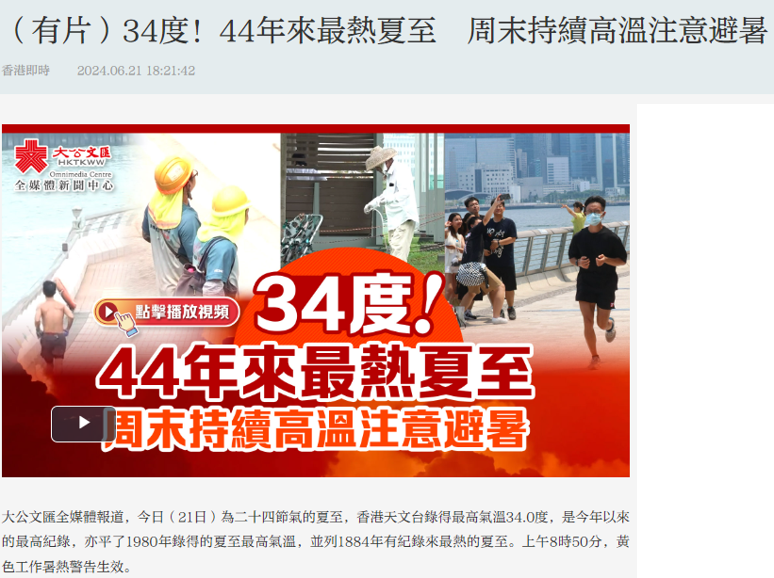 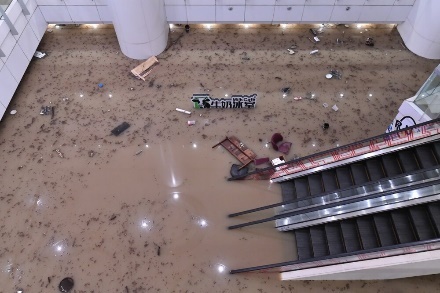 來源: 香港01
來源: 南華早報 及 英文虎報
來源: 大公文匯
© 2024 Business Environment Council Limited 商界環保協會有限公司
氣候變化
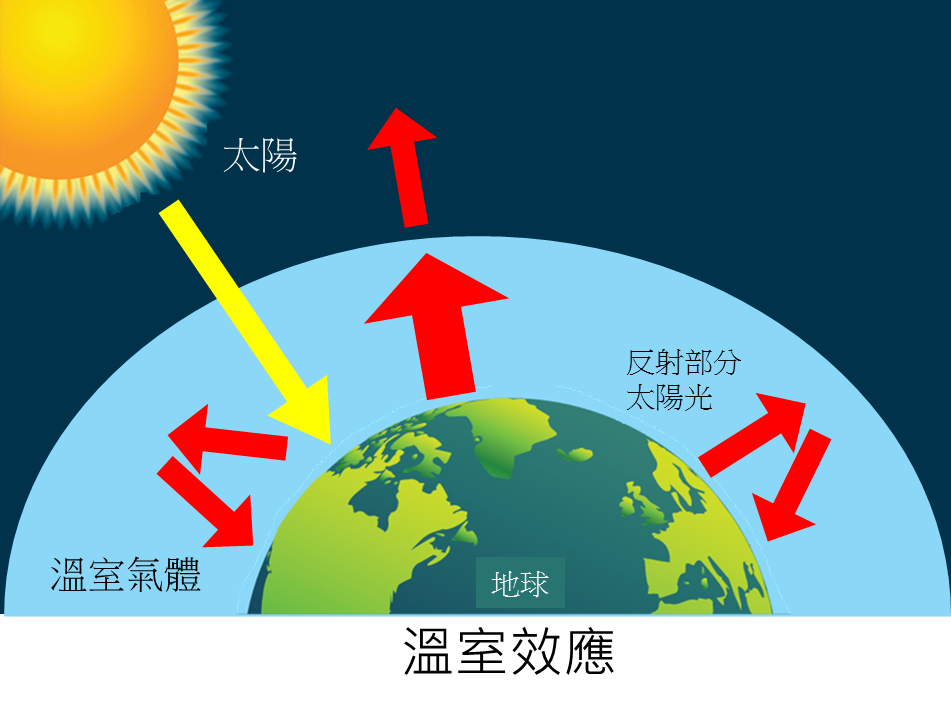 全球環境威脅
主要由人類活動造成 (排放過量溫室氣體 (如二氧化碳)) 造成：
造成：
溫度上升；
海平面上升；
冰原和海冰大量流失；
更頻繁的極端天氣事件； 
以及更多...
© 2024 Business Environment Council Limited 商界環保協會有限公司
Page 8
你覺得氣候變化會對香港
造成甚麼影響？
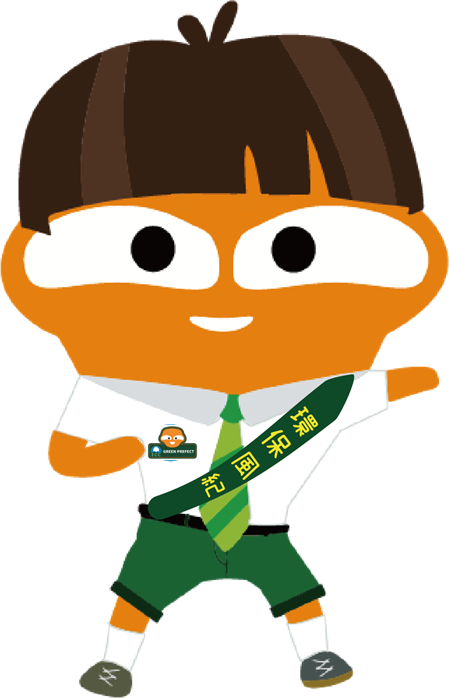 © 2024 Business Environment Council Limited 商界環保協會有限公司
Page 9
氣候變化對香港的潛在影響
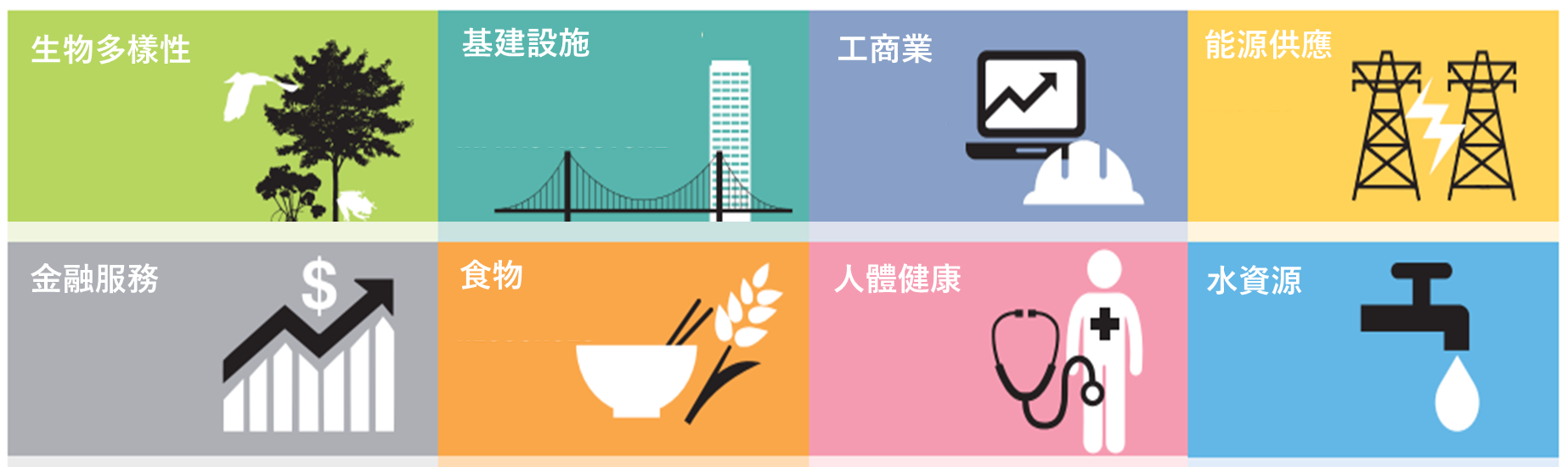 © 2024 Business Environment Council Limited 商界環保協會有限公司
Page 10
考考你！
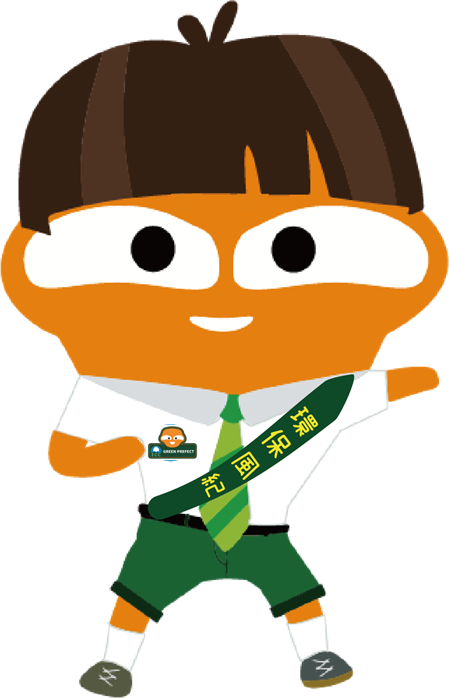 © 2024 Business Environment Council Limited 商界環保協會有限公司
Page 11
碳與我們的關係
哪個選項能幫助您減少碳足跡？
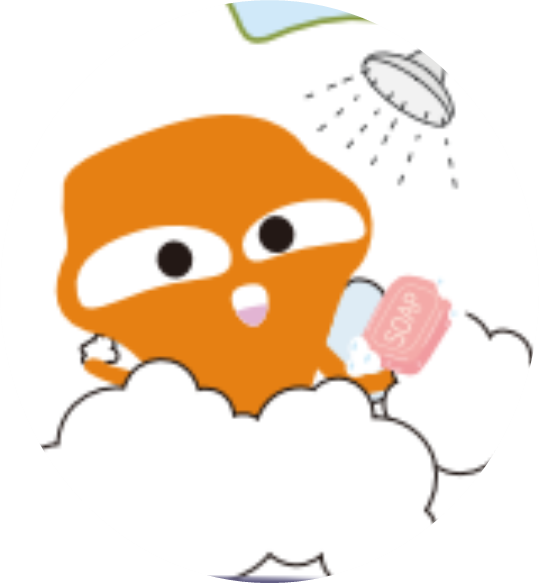 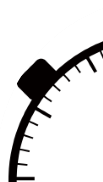 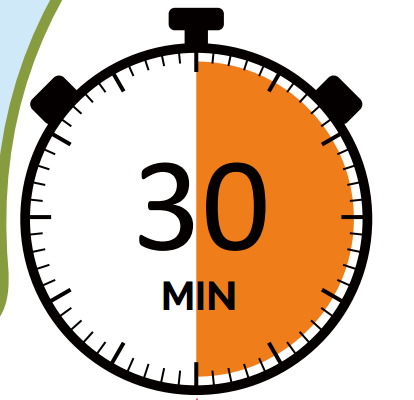 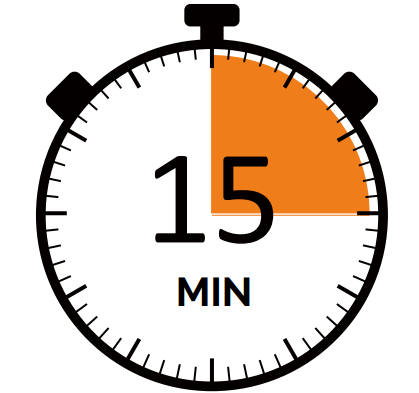 5
© 2024 Business Environment Council Limited 商界環保協會有限公司
Page 12
碳與我們的關係
哪個選項能幫助您減少碳足跡？
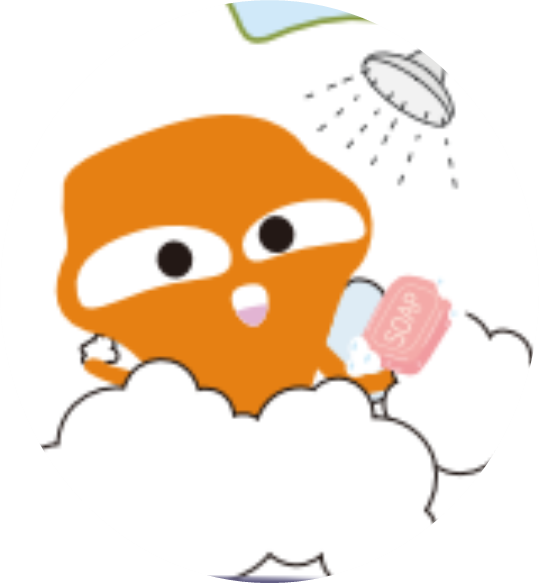 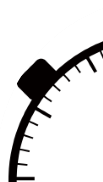 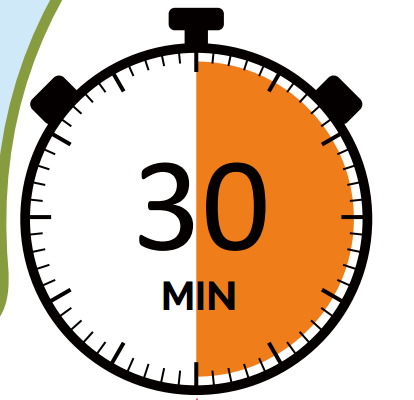 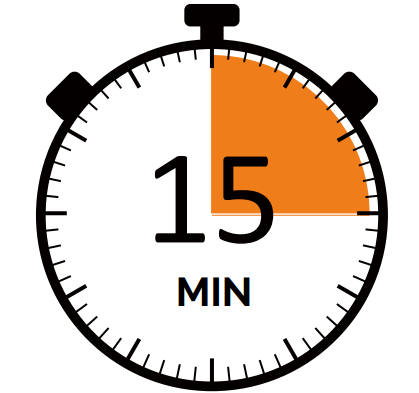 5
✓
© 2024 Business Environment Council Limited 商界環保協會有限公司
Page 13
碳與我們的關係
哪個選項能幫助您減少碳足跡？
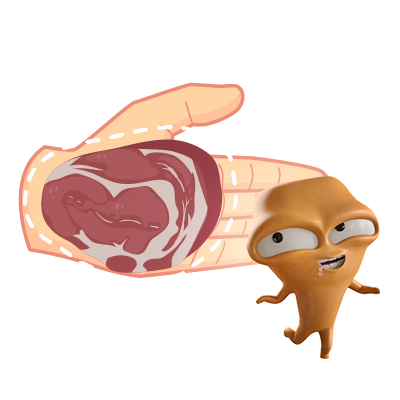 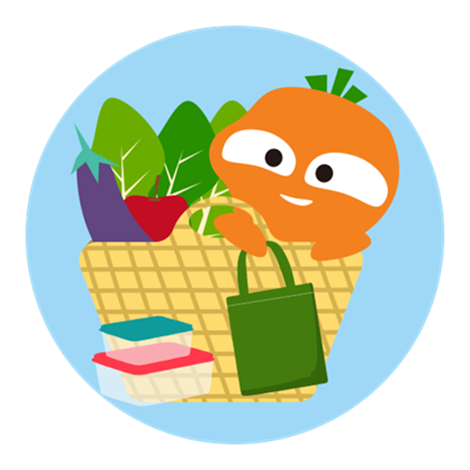 100g 蔬果
100g 肉類
© 2024 Business Environment Council Limited 商界環保協會有限公司
Page 14
碳與我們的關係
哪個選項能幫助您減少碳足跡？
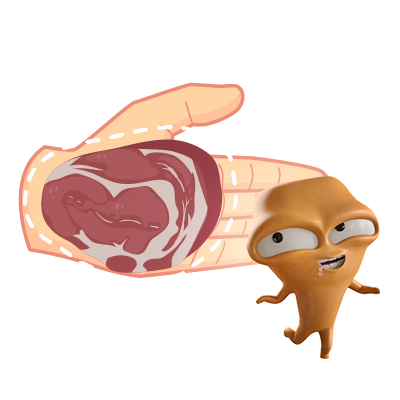 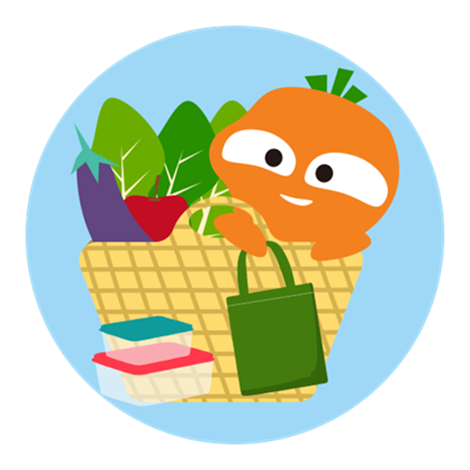 ✓
100g 蔬果
100g 肉類
© 2024 Business Environment Council Limited 商界環保協會有限公司
Page 15
碳與我們的關係
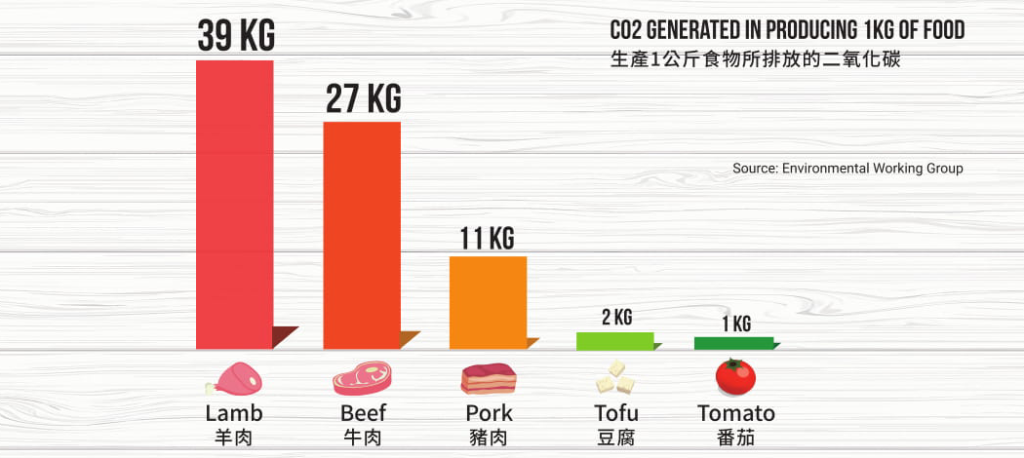 © 2024 Business Environment Council Limited 商界環保協會有限公司
Page 16
[Speaker Notes: https://greenmonday.org/en/environmental-impact/]
小小的改變可以產生 
巨大的影響！
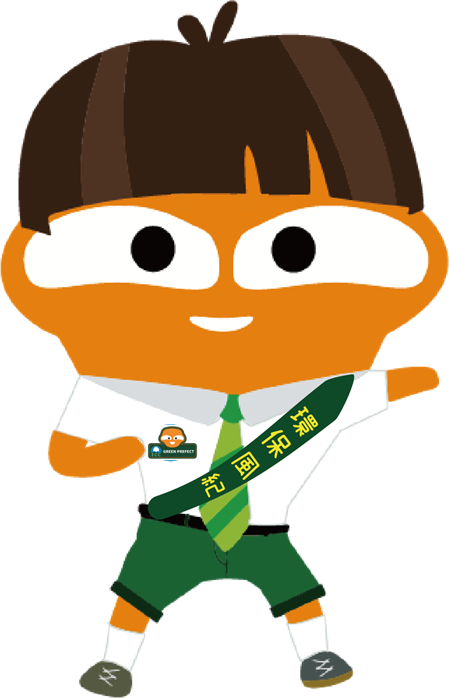 © 2024 Business Environment Council Limited 商界環保協會有限公司
Page 17
歡迎加入
環保風紀團隊！
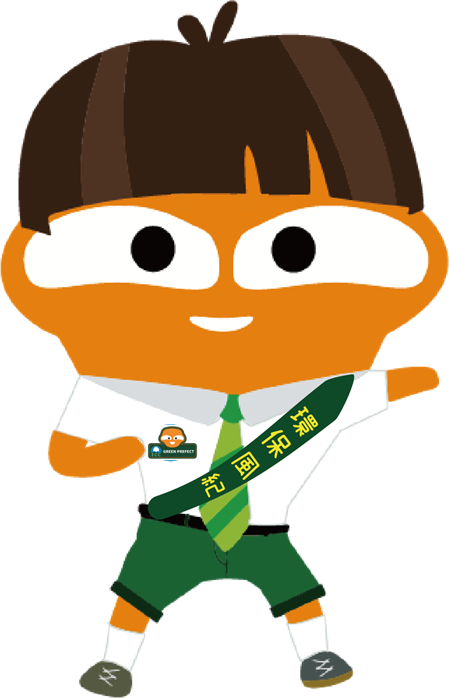 © 2024 Business Environment Council Limited 商界環保協會有限公司
Page 18
環保風紀團隊架構 (建議)
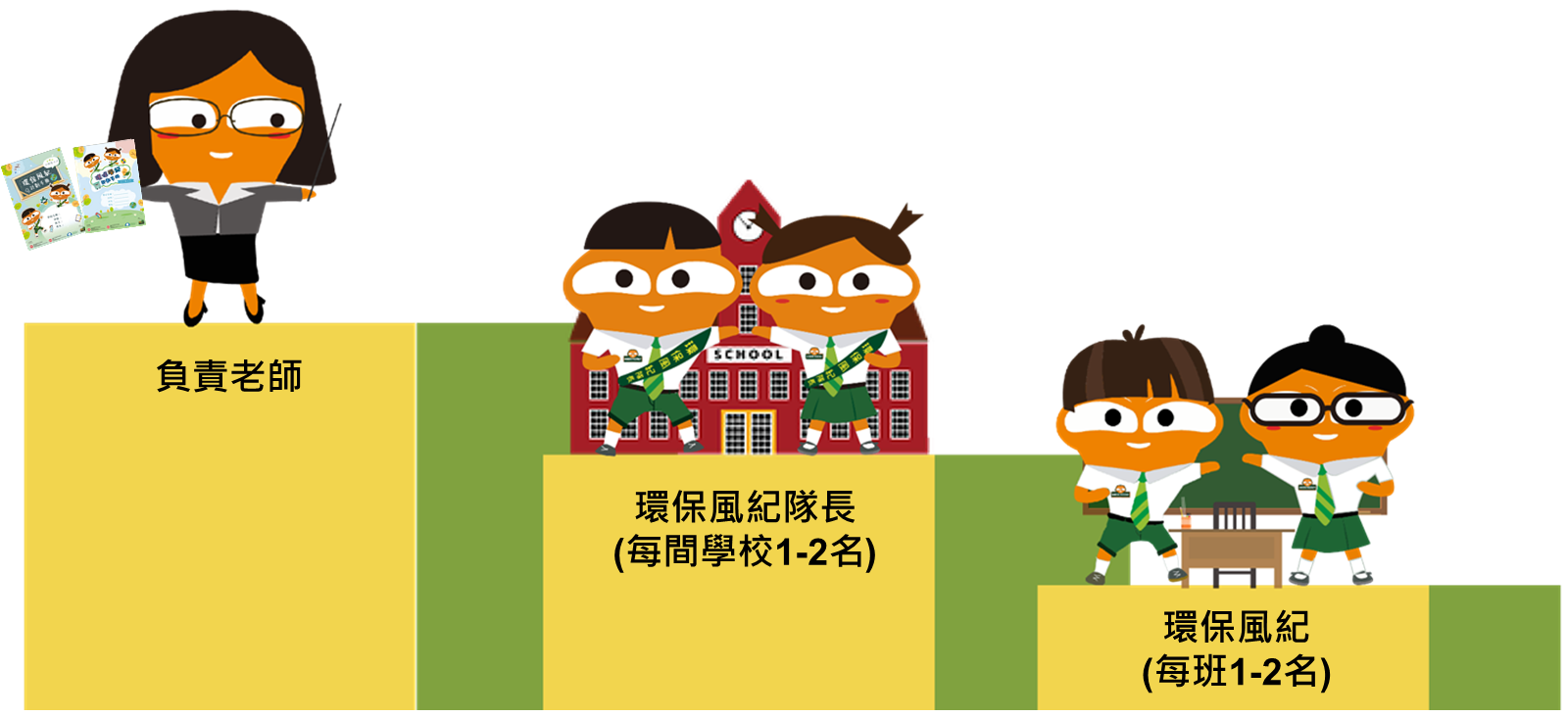 * 學校可根據校情修訂團隊架構
© 2024 Business Environment Council Limited 商界環保協會有限公司
Page 19
環保風紀團隊架構 (建議)
學校可根據校情修訂團隊架構和委任方法，例如：

增減環保風紀隊長 / 環保風紀數目

不設環保風紀隊長，由老師負責統籌計劃及活動

安排高年級環保風紀帶領低年級環保風紀進行巡查工作

只委任高小同學成爲環保風紀
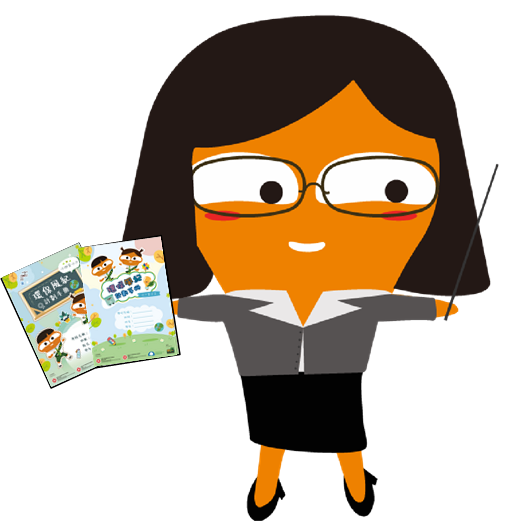 © 2024 Business Environment Council Limited 商界環保協會有限公司
Page 20
職責
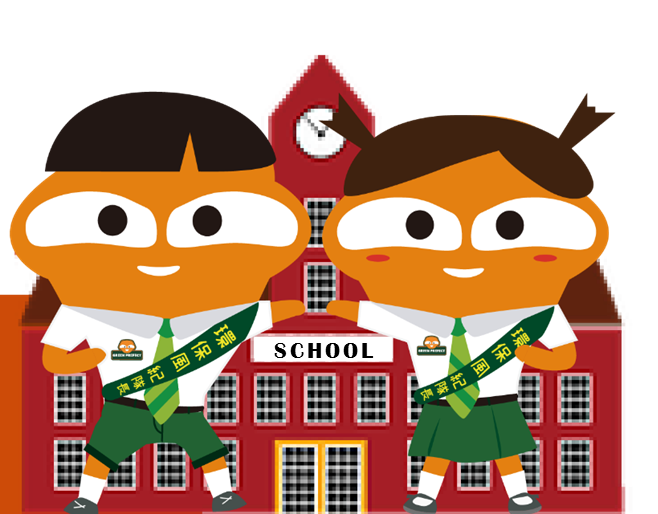 環保風紀隊長(每間學校1-2名)
通常由高小同學擔任
協助負責老師管理團隊和籌辦環保活動
擔任團隊的發言人
© 2024 Business Environment Council Limited 商界環保協會有限公司
Page 21
職責
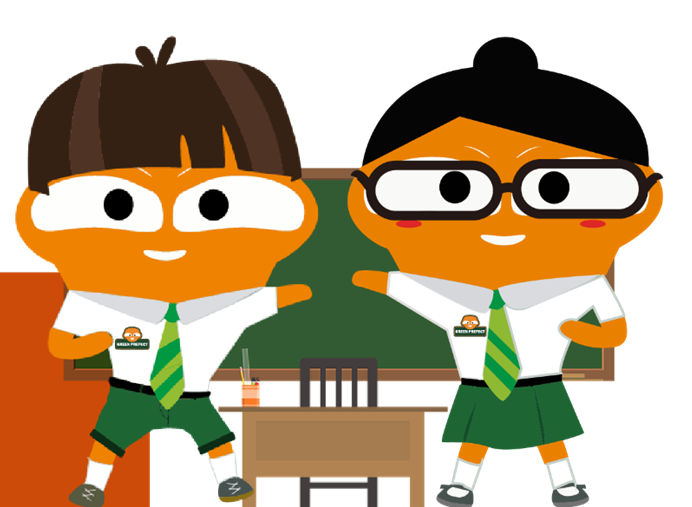 環保風紀(每班1-2名)
以「環保風紀計劃手冊」內的環境檢視清單監察同學的環保行為及校園的環保表現
樹立實踐綠色生活的榜樣
鼓勵同學於校園內建立環保習慣
遵循環保風紀隊長的指示
© 2024 Business Environment Council Limited 商界環保協會有限公司
Page 22
環保風紀將獲得…
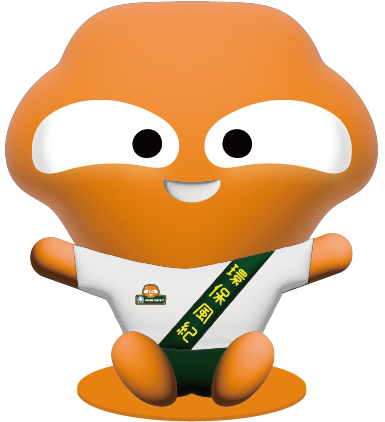 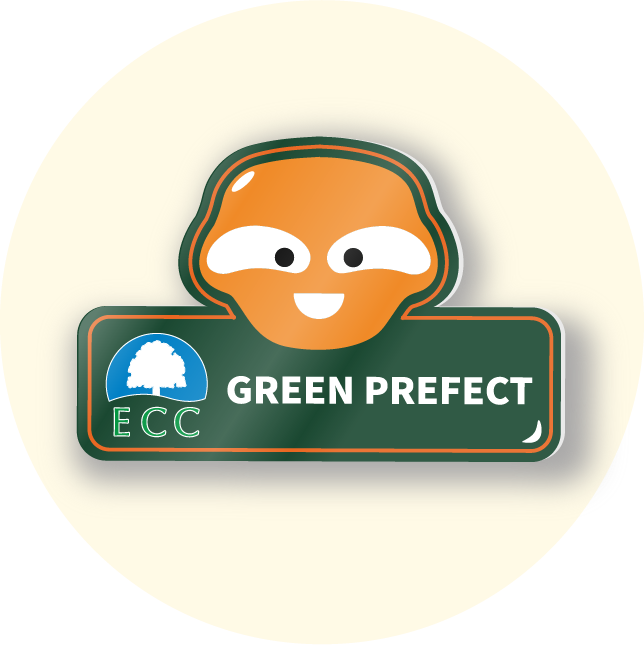 小四至小六
小一至小三
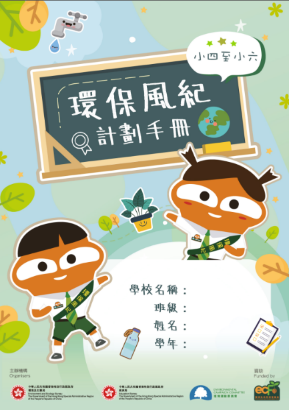 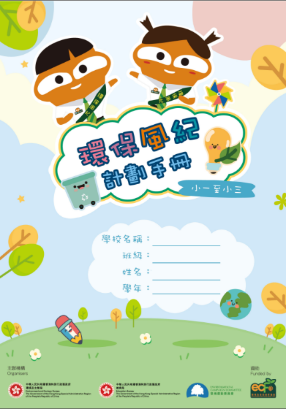 電子版
環保風紀手冊
「大嘥鬼」襟章
大嘥鬼肩膀毛公仔
可於【綠色學校天地】網站下載
將透過郵件分發給參與學校
由參與學校領取或自行安排運送服務
© 2024 Business Environment Council Limited 商界環保協會有限公司
Page 23
獎狀
電子證書範本 (可編輯的 pdf 檔案) 將於學年末提供給參與學校，以頒發給環保風紀。
傑出表現獎
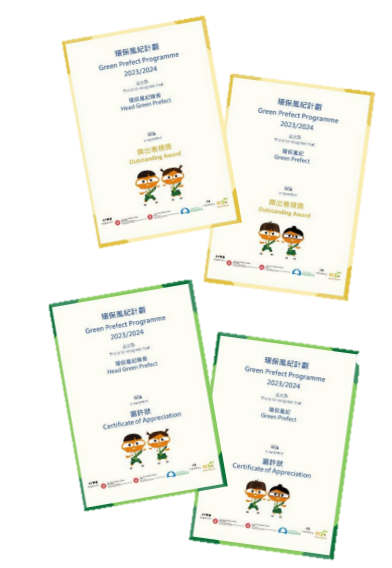 表現優異，並對同儕的環保行為產生正面影響的環保風紀隊長和環保風紀
嘉許狀
滿意表現的環保風紀隊長和環保風紀，表揚他們的貢獻
© 2024 Business Environment Council Limited 商界環保協會有限公司
Page 24
計劃時間表
培訓活動
聯校成果分享會（實體）
(日期待定)
網上簡介會
2024年10月16或17日
培訓工作坊（實體）
(日期待定)
© 2024 Business Environment Council Limited 商界環保協會有限公司
Page 25
計劃時間表
建議參與學校舉辦的校內活動
於學期末進行年終檢討以分析和檢討計劃成效
頒發獎狀予環保風紀
使用環境檢視清單每月進行監察職務
籌辦環保推廣活動
定期開會，跟進監察情況
於學期中進行中期檢討
招募環保風紀和建立團隊
制定工作計劃及更表，訂立目標及分配工作
© 2024 Business Environment Council Limited 商界環保協會有限公司
Page 26
2. 【環保風紀計劃手冊】使用方法
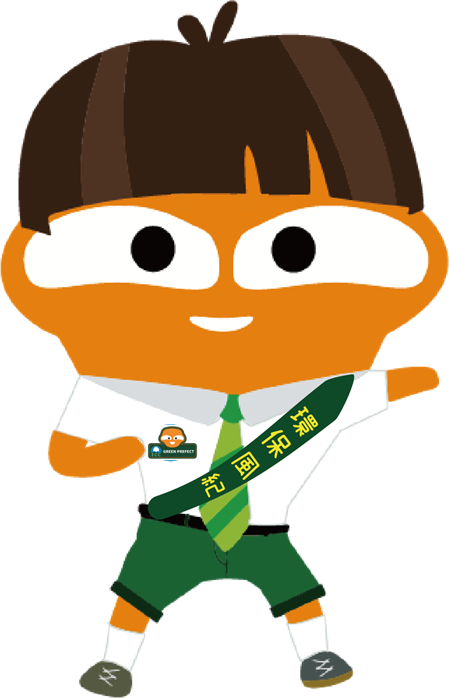 © 2024 Business Environment Council Limited 商界環保協會有限公司
Page 27
電子版環保風紀計劃手冊
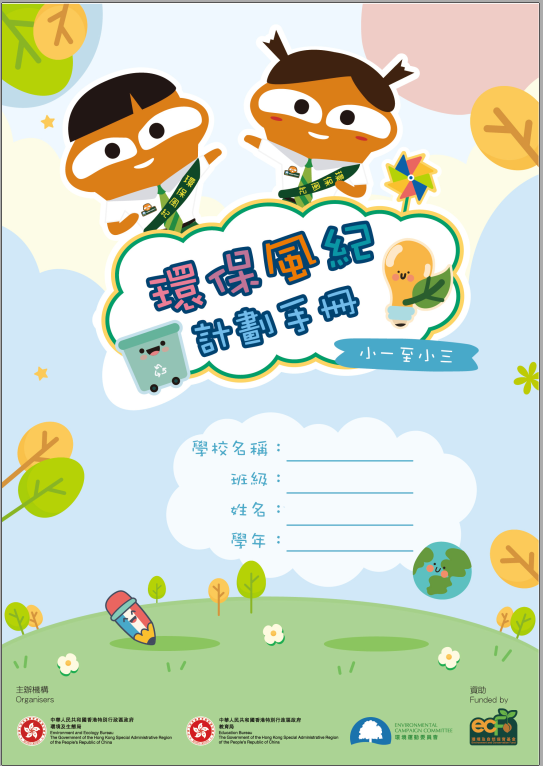 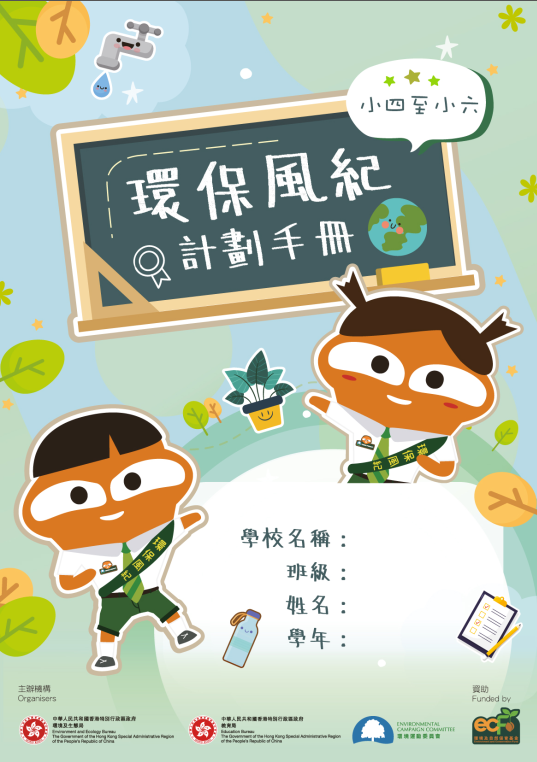 可於【綠色學校天地】網站下載




協助環保風紀履行職責
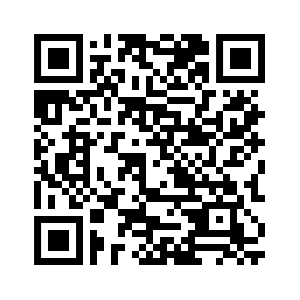 小四至小六
小一至小三
© 2024 Business Environment Council Limited 商界環保協會有限公司
Page 28
低碳生活計算機
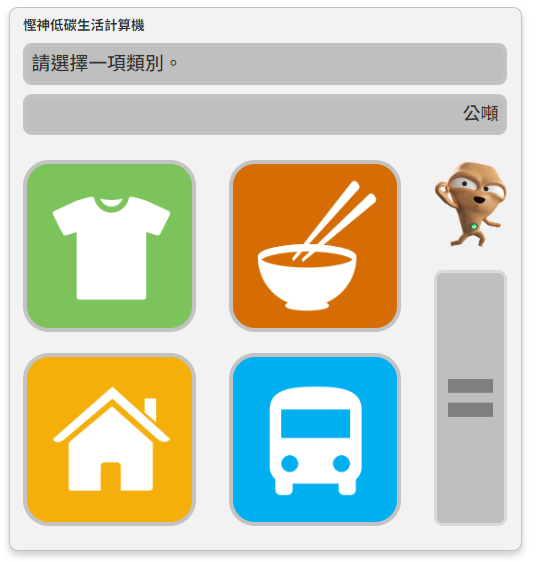 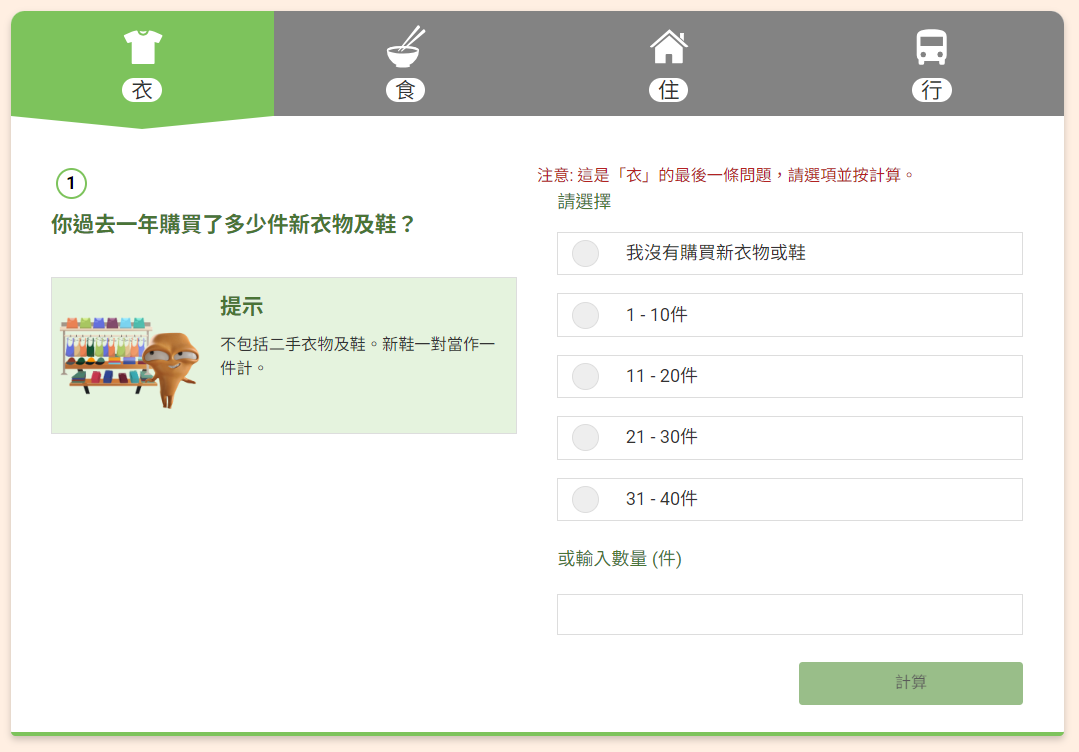 © 2024 Business Environment Council Limited 商界環保協會有限公司
Page 29
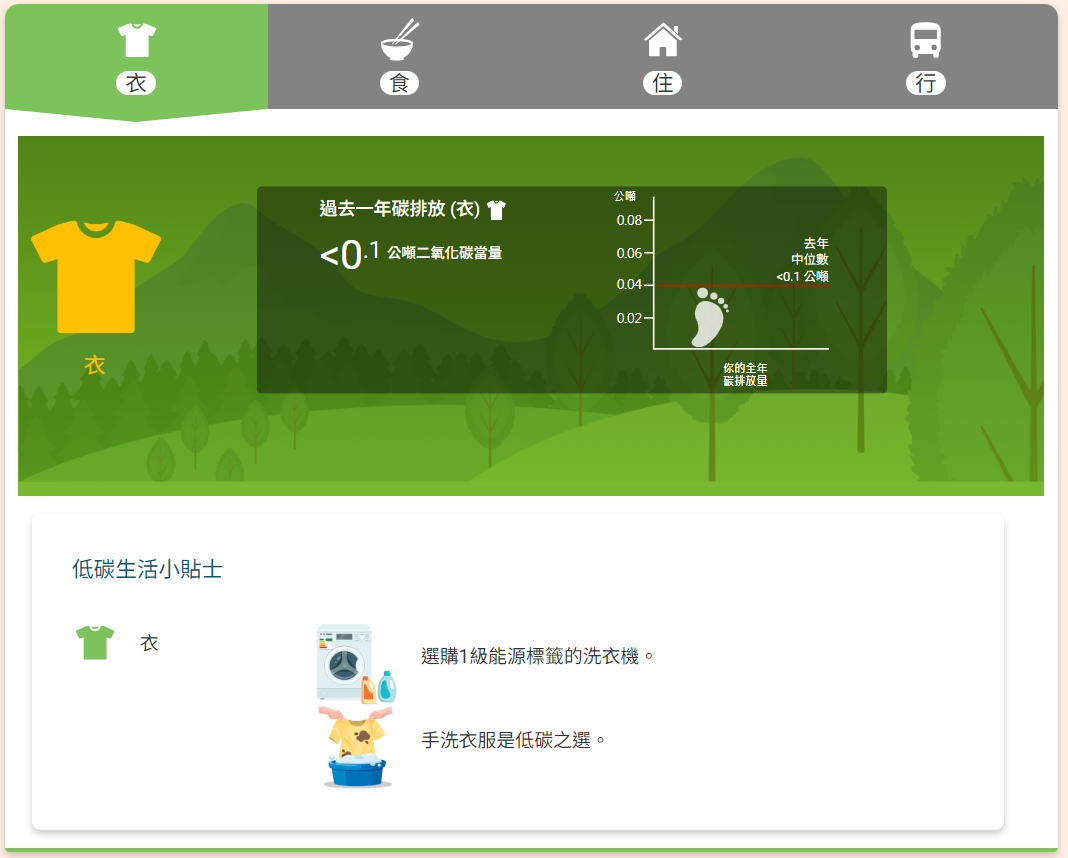 © 2024 Business Environment Council Limited 商界環保協會有限公司
Page 30
自評
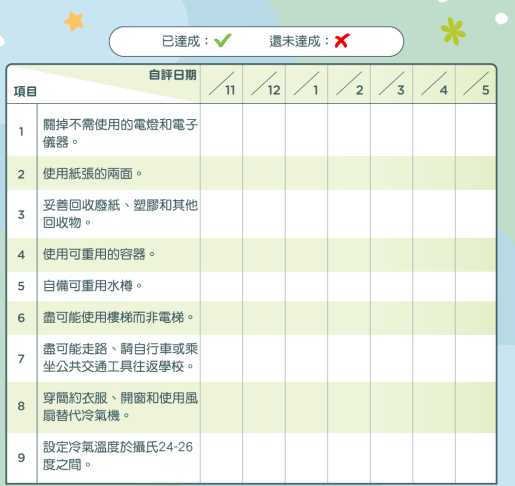 自評過去一個月的環保行為，並完成電子版手冊中的自評清單
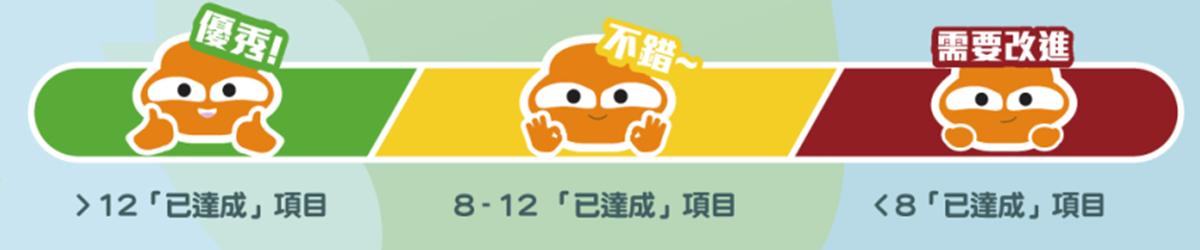 © 2024 Business Environment Council Limited 商界環保協會有限公司
Page 31
了解五大環境範疇
© 2024 Business Environment Council Limited 商界環保協會有限公司
Page 32
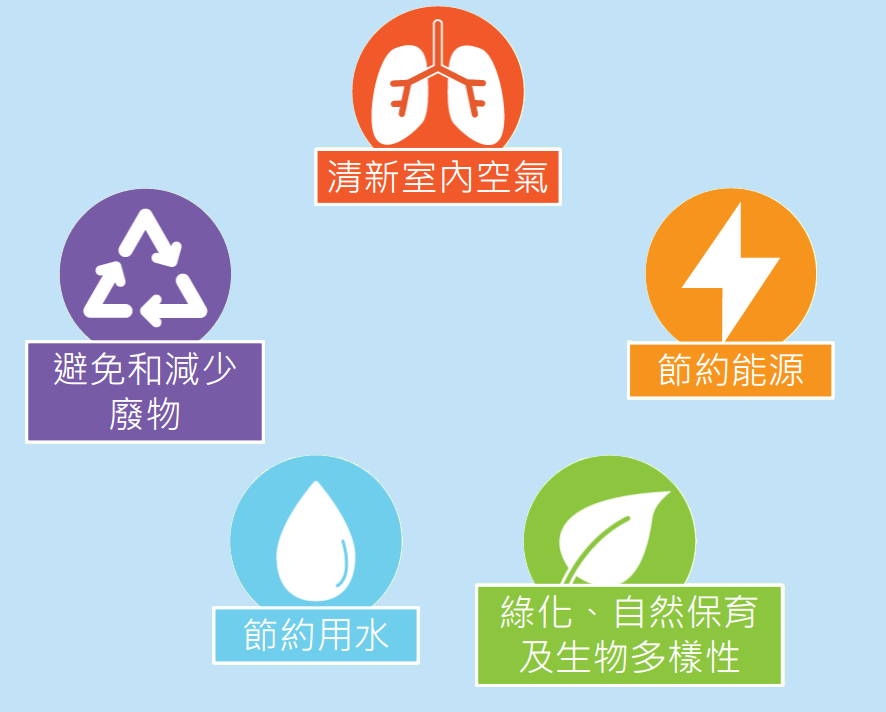 五大
環境範疇
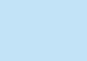 © 2024 Business Environment Council Limited 商界環保協會有限公司
Page 33
香港的主要能源來源是什麼？
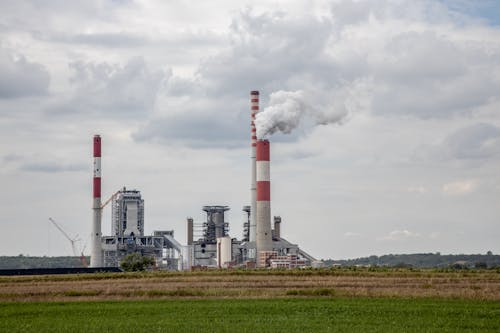 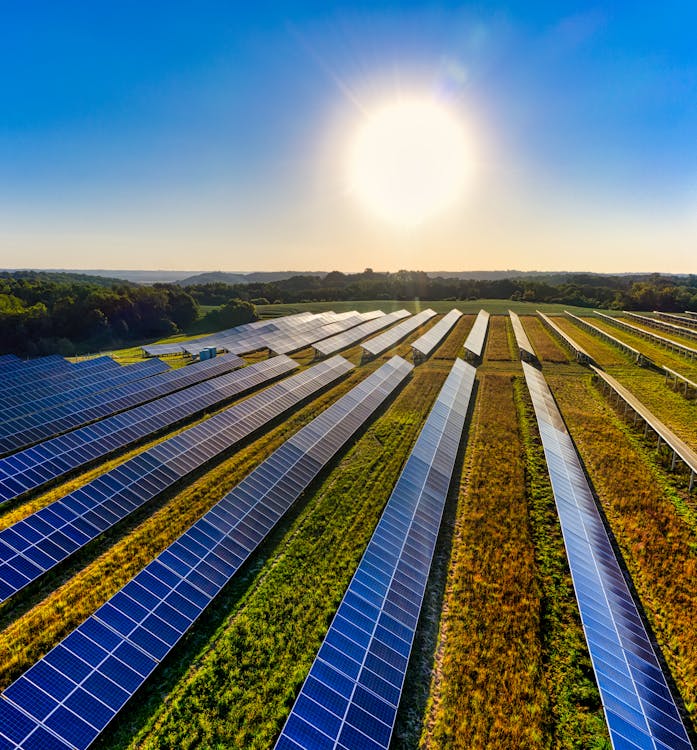 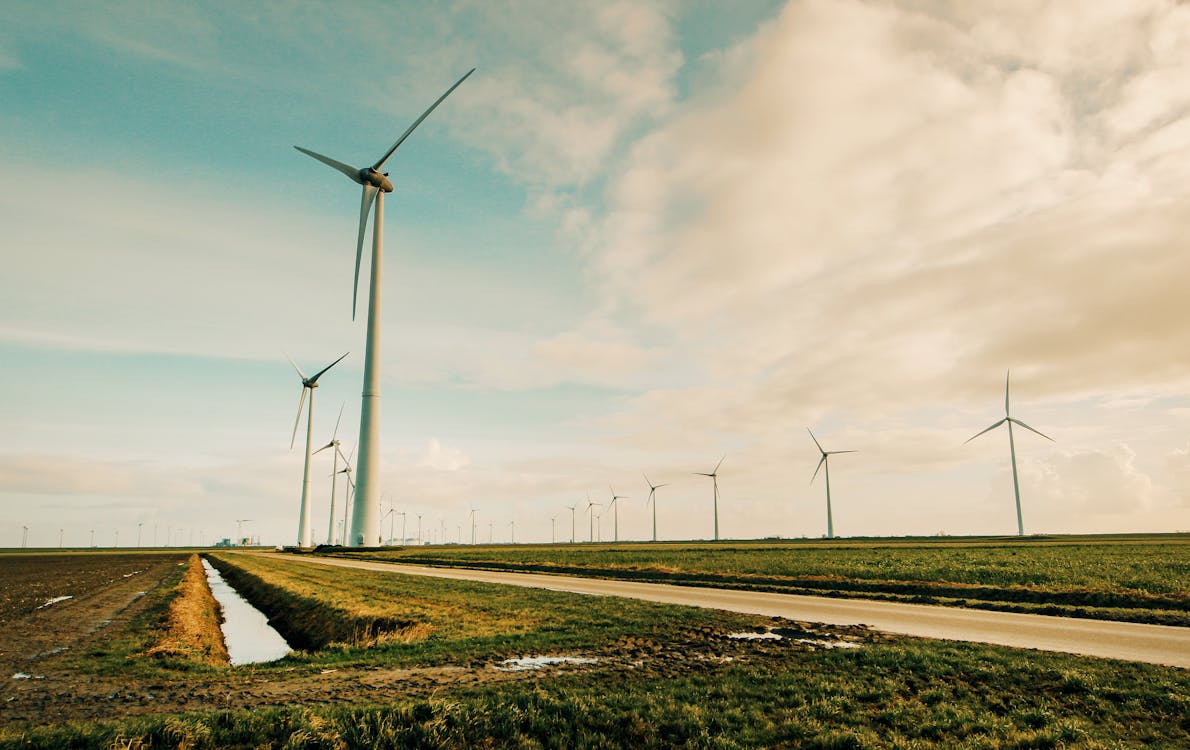 A. 化石燃料
B. 太陽能發電
C. 風力發電
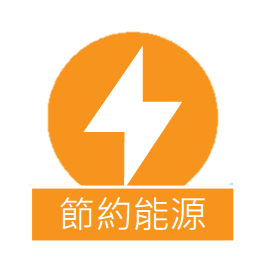 © 2024 Business Environment Council Limited 商界環保協會有限公司
Page 34
香港的主要能源來源是什麼？
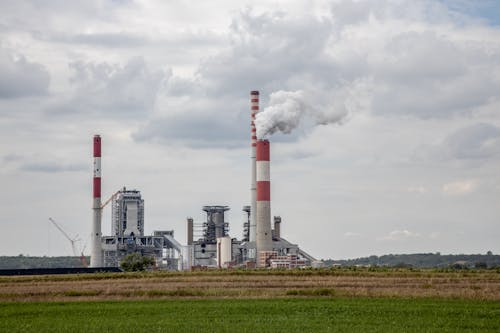 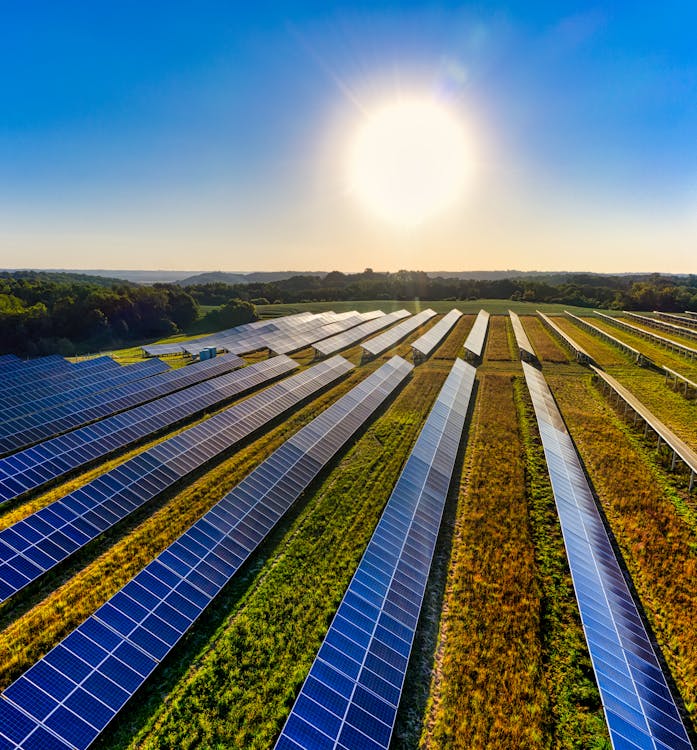 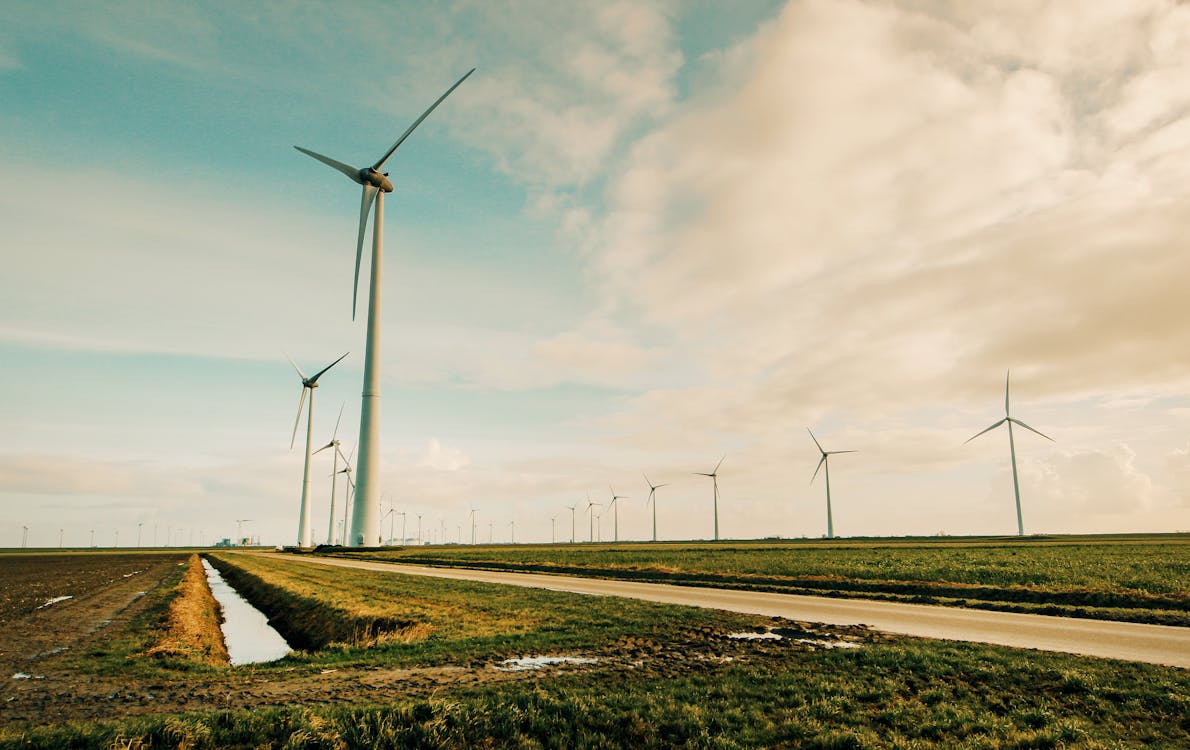 A. 化石燃料
B. 太陽能發電
C. 風力發電
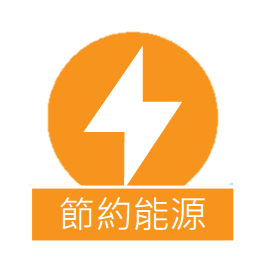 © 2024 Business Environment Council Limited 商界環保協會有限公司
Page 35
化石燃料的問題...


有限的資源
不可再生
排放二氧化碳（溫室氣體）
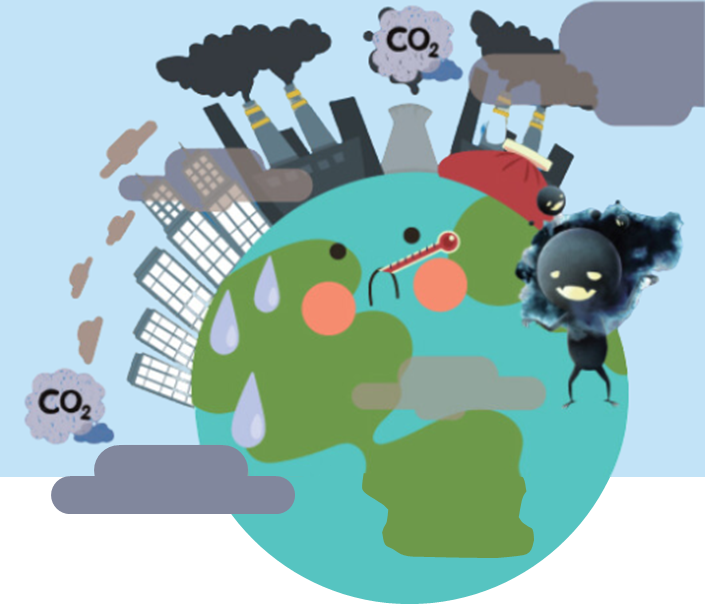 氣候變化
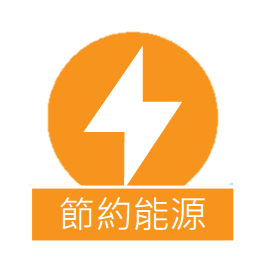 © 2024 Business Environment Council Limited 商界環保協會有限公司
Page 36
地球上大部分的水是?
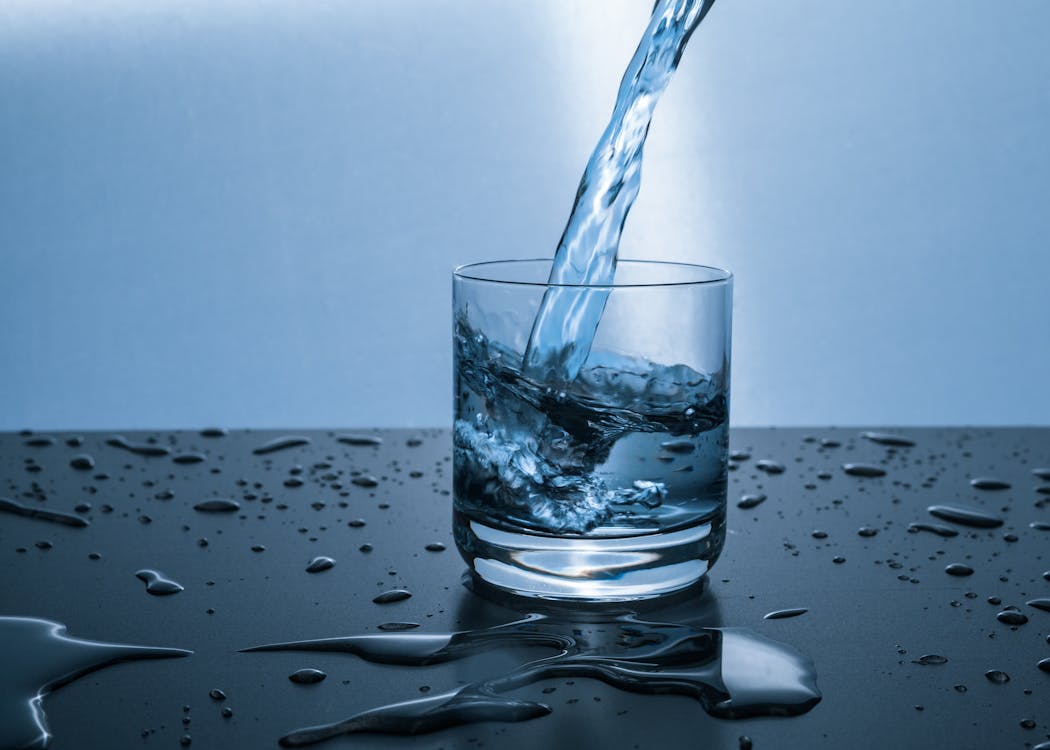 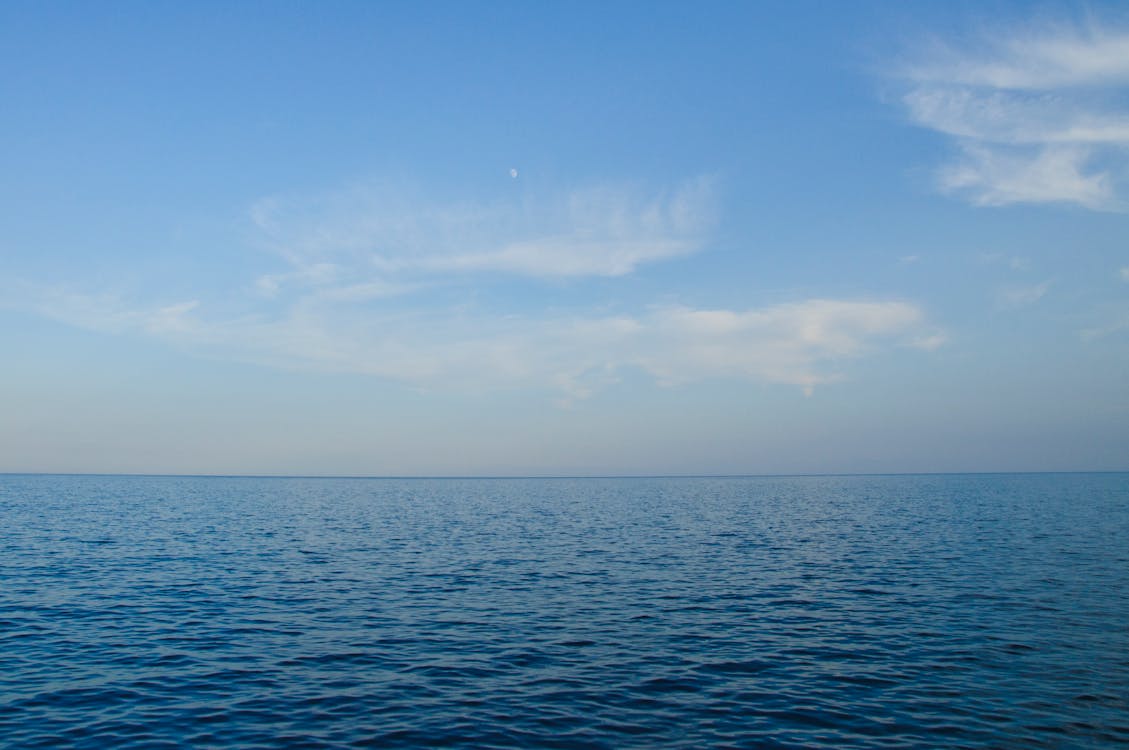 A. 淡水
B. 海水
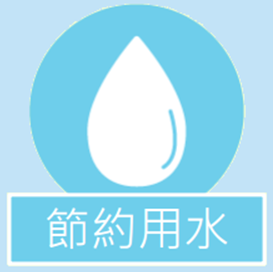 © 2024 Business Environment Council Limited 商界環保協會有限公司
Page 37
地球上大部分的水是?
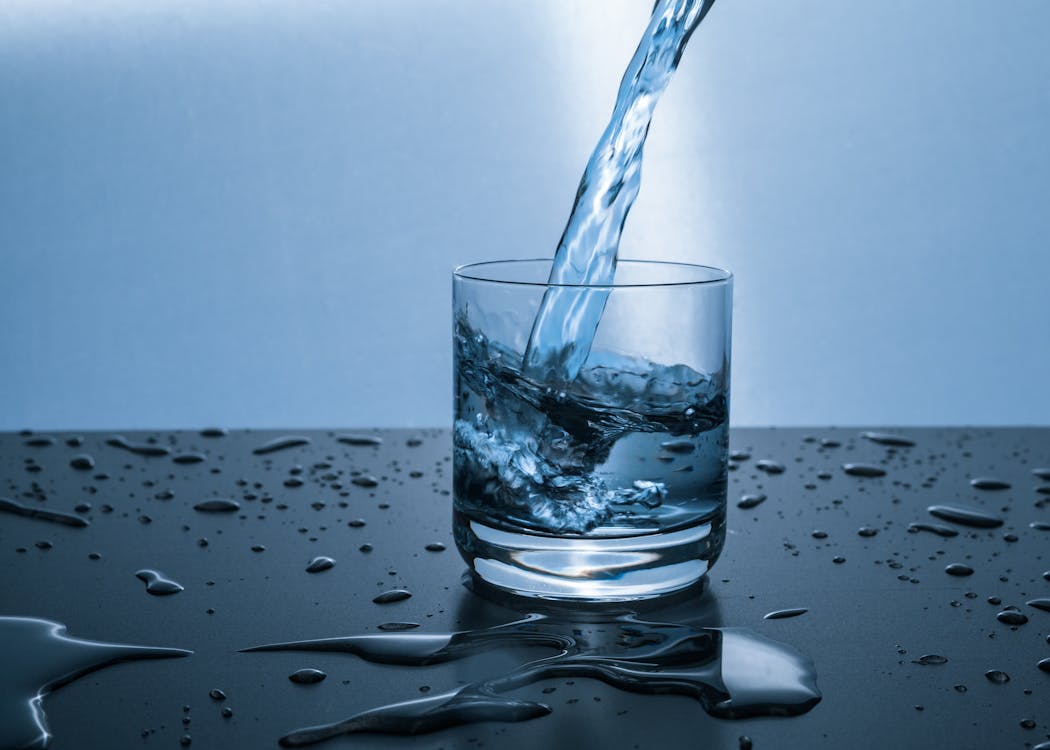 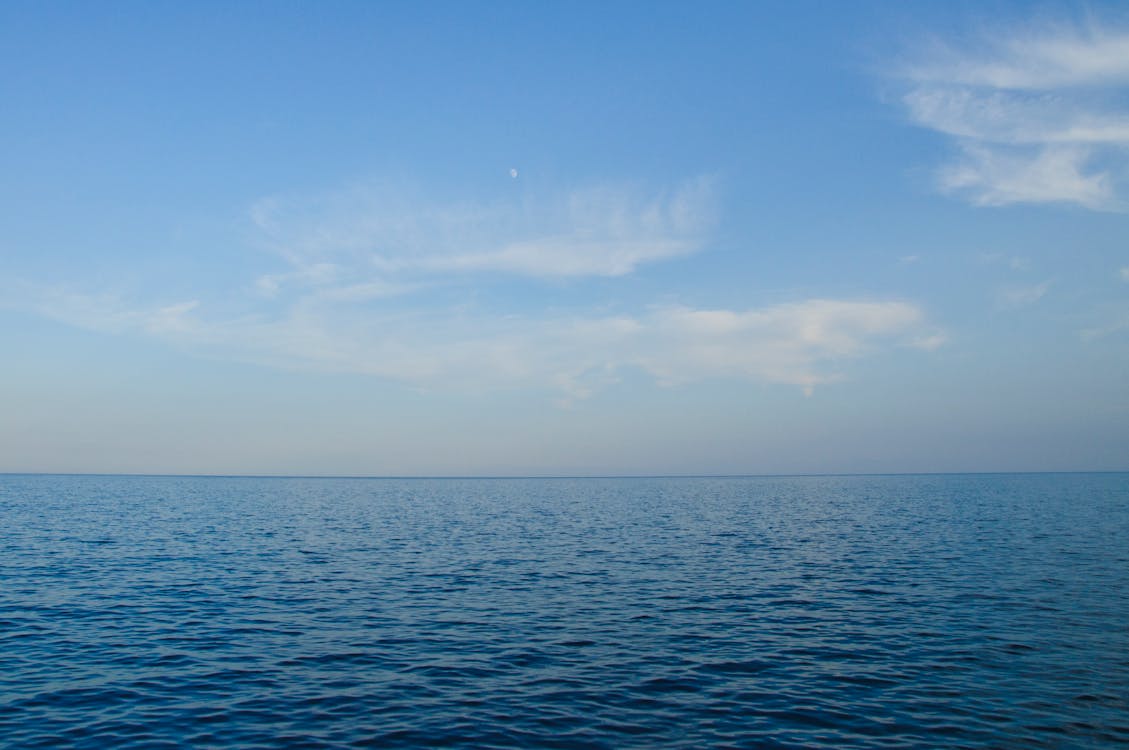 A. 淡水
B. 海水
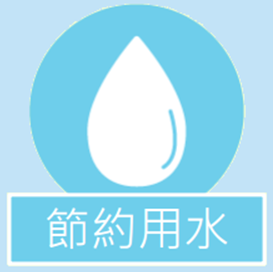 © 2024 Business Environment Council Limited 商界環保協會有限公司
Page 38
﻿
﻿
地球上大部分的水是 ... 海水 ！
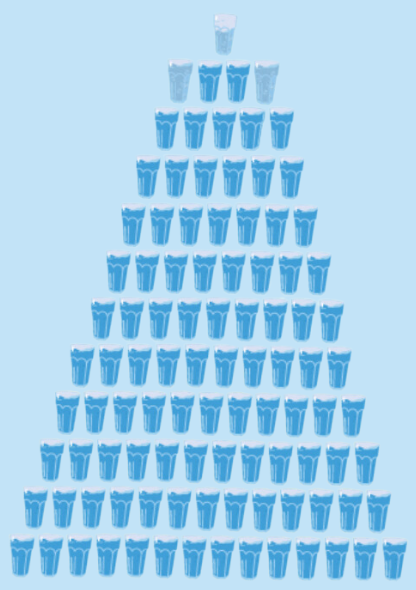 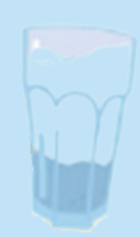 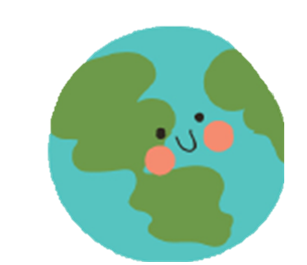 只有少於 1 杯的水可供人類直接使用
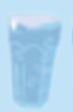 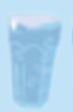 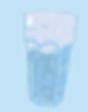 淡水 = 2.5 杯
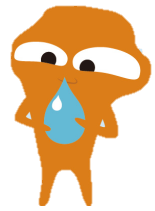 地球上的水 = 100杯
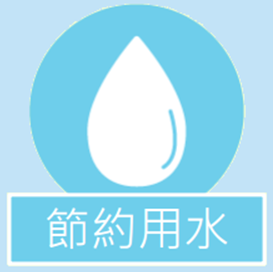 © 2024 Business Environment Council Limited 商界環保協會有限公司
Page 39
以下哪項物品不可回收？
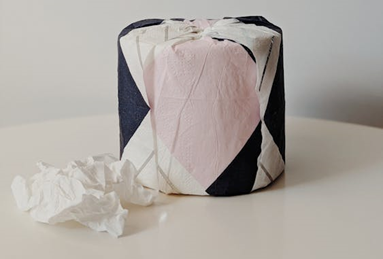 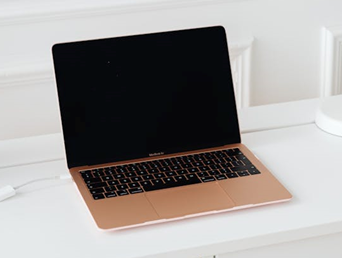 A. 用過的紙巾
B. 電腦
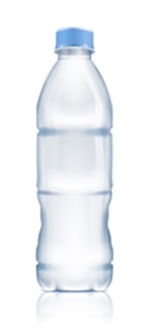 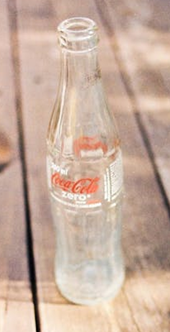 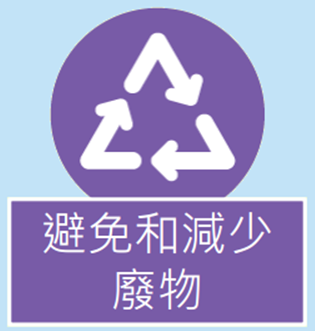 D. 膠樽
C. 玻璃
© 2024 Business Environment Council Limited 商界環保協會有限公司
Page 40
以下哪項物品不可回收？
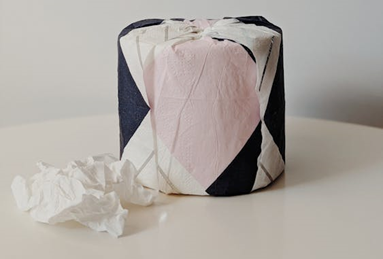 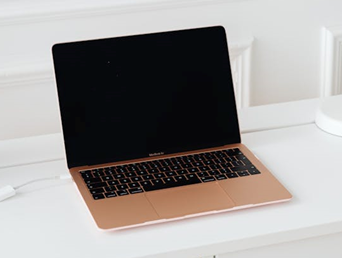 A. 用過的紙巾
B. 電腦
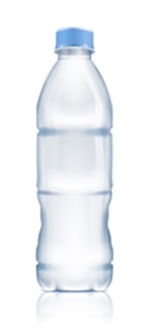 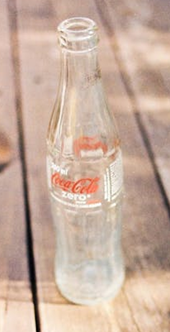 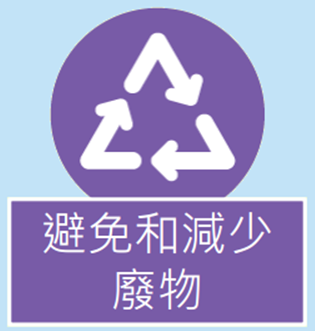 D. 膠樽
C. 玻璃
© 2024 Business Environment Council Limited 商界環保協會有限公司
Page 41
八種回收物
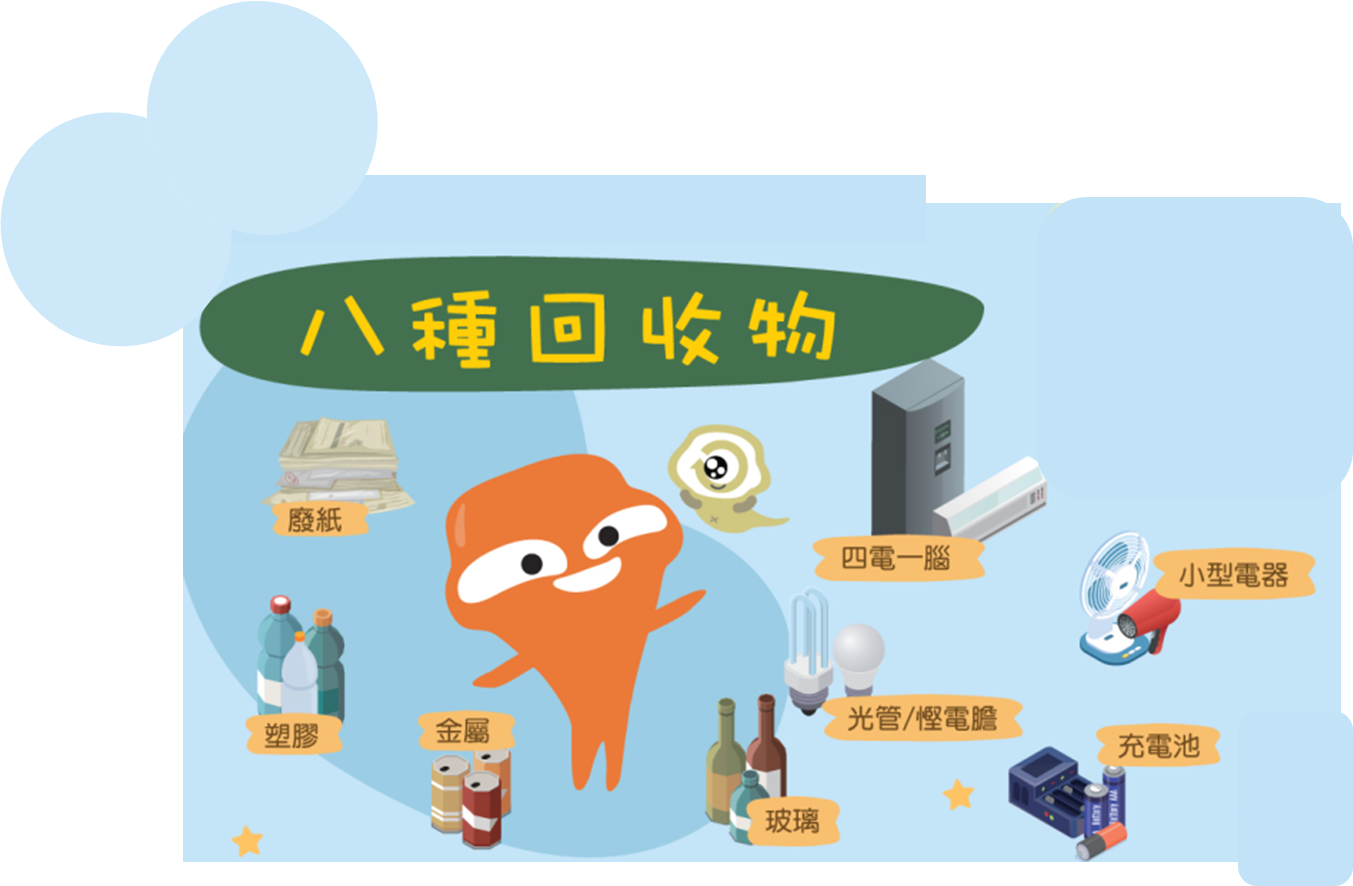 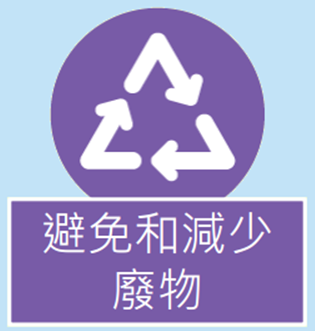 © 2024 Business Environment Council Limited 商界環保協會有限公司
Page 42
以下哪種動物可在香港找到？
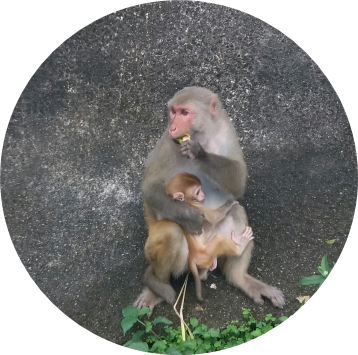 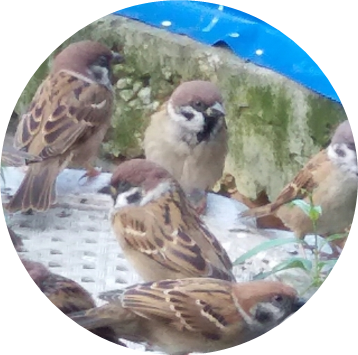 A. 猴子 / 獼猴
B. 樹麻雀
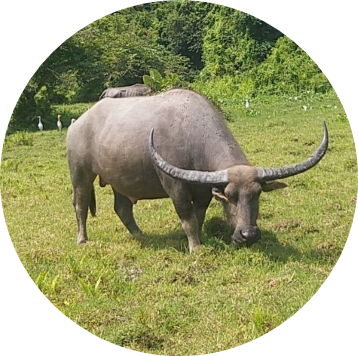 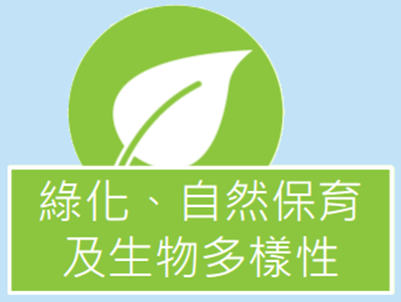 D. 以上皆是
C. 水牛
© 2024 Business Environment Council Limited 商界環保協會有限公司
Page 43
以下哪種動物可在香港找到？
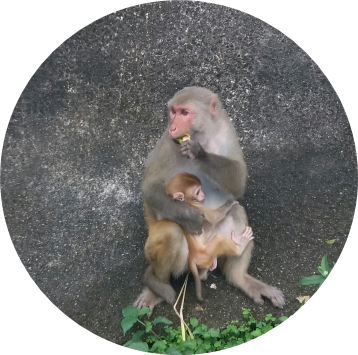 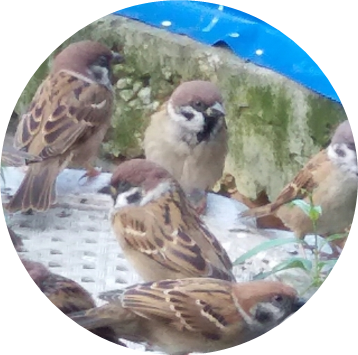 A. 猴子 / 獼猴
B. 樹麻雀
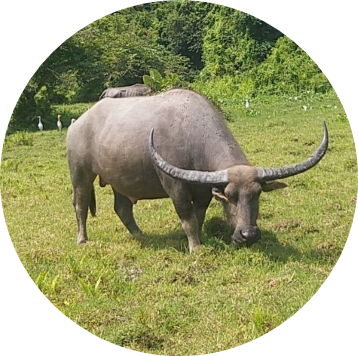 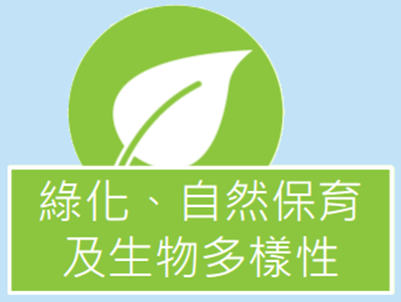 D. 以上皆是
C. 水牛
© 2024 Business Environment Council Limited 商界環保協會有限公司
Page 44
市區常見的物種
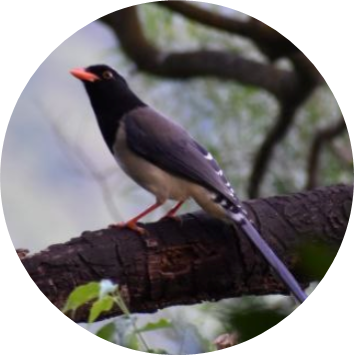 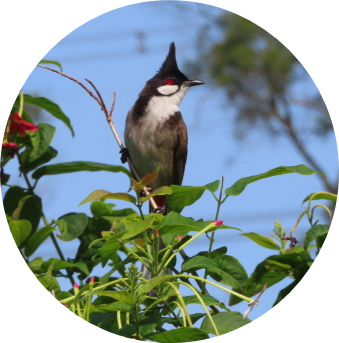 紅嘴藍鵲
紅耳鵯
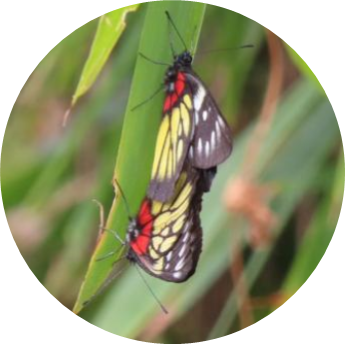 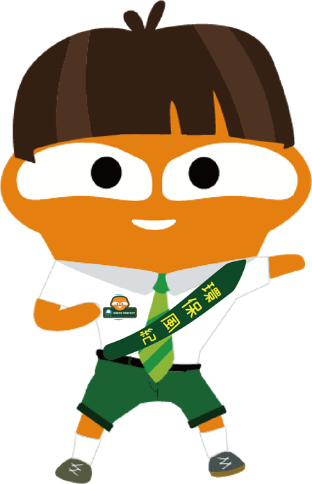 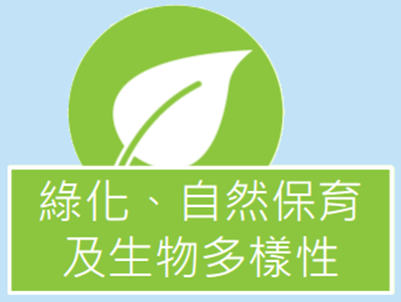 ......還有更多有待
您親自發掘！
報喜斑粉蝶
© 2024 Business Environment Council Limited 商界環保協會有限公司
Page 45
為什麼潔淨的室內空氣很重要？

可以防止疾病的傳播
我們大部分時間都待在室內
可以提高我們的學習能力
以上皆是
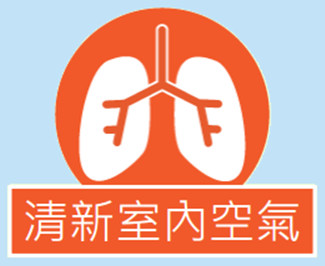 © 2024 Business Environment Council Limited 商界環保協會有限公司
Page 46
為什麼潔淨的室內空氣很重要？

可以防止疾病的傳播
我們大部分時間都待在室內
可以提高我們的學習能力
以上皆是
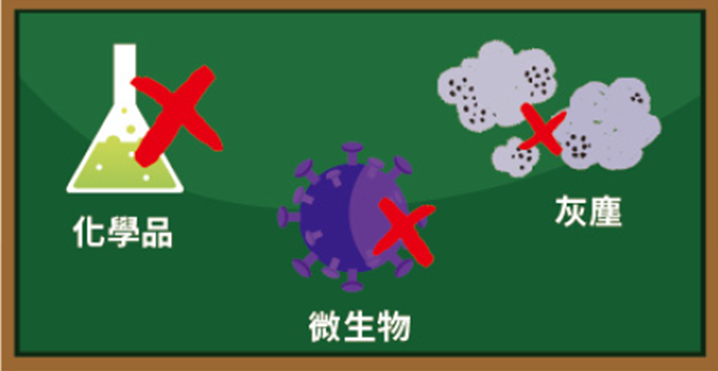 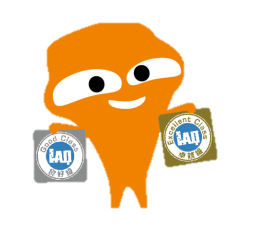 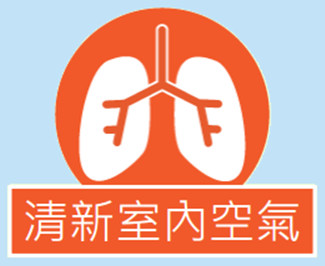 © 2024 Business Environment Council Limited 商界環保協會有限公司
Page 47
建議監察方法和
環境檢視清單使用方法
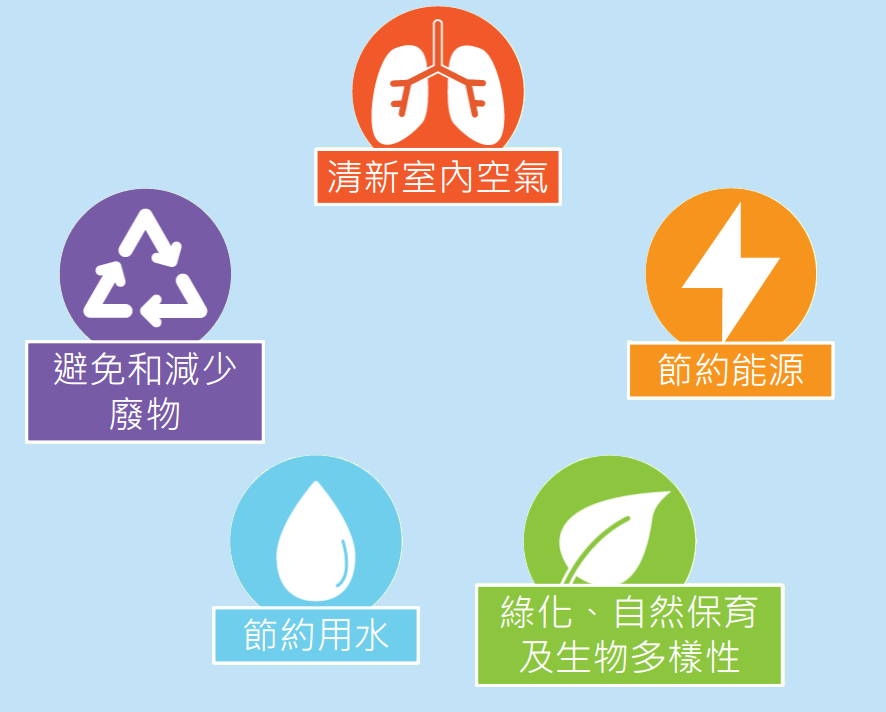 五大
環境範疇
© 2024 Business Environment Council Limited 商界環保協會有限公司
Page 48
建議監察方法
檢查方式具彈性!
頻率：每月至少1次
形式：以樓層/班別/範疇作為單位
分工：可單獨或以小組形式進行
根據環境檢視清單評估學校環保表現
例行檢查
突擊檢查

 環境檢視清單可按學校情況增減修改
例：環保設施、疫情安排、環保風紀人手及時間安排

 可編輯的版本可於【綠色學校天地】網站下載
【綠色學校天地】網站
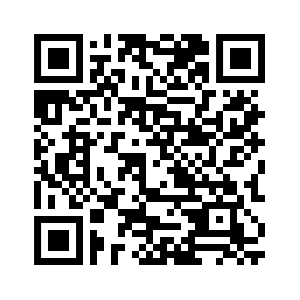 © 2024 Business Environment Council Limited 商界環保協會有限公司
Page 49
環境檢視清單
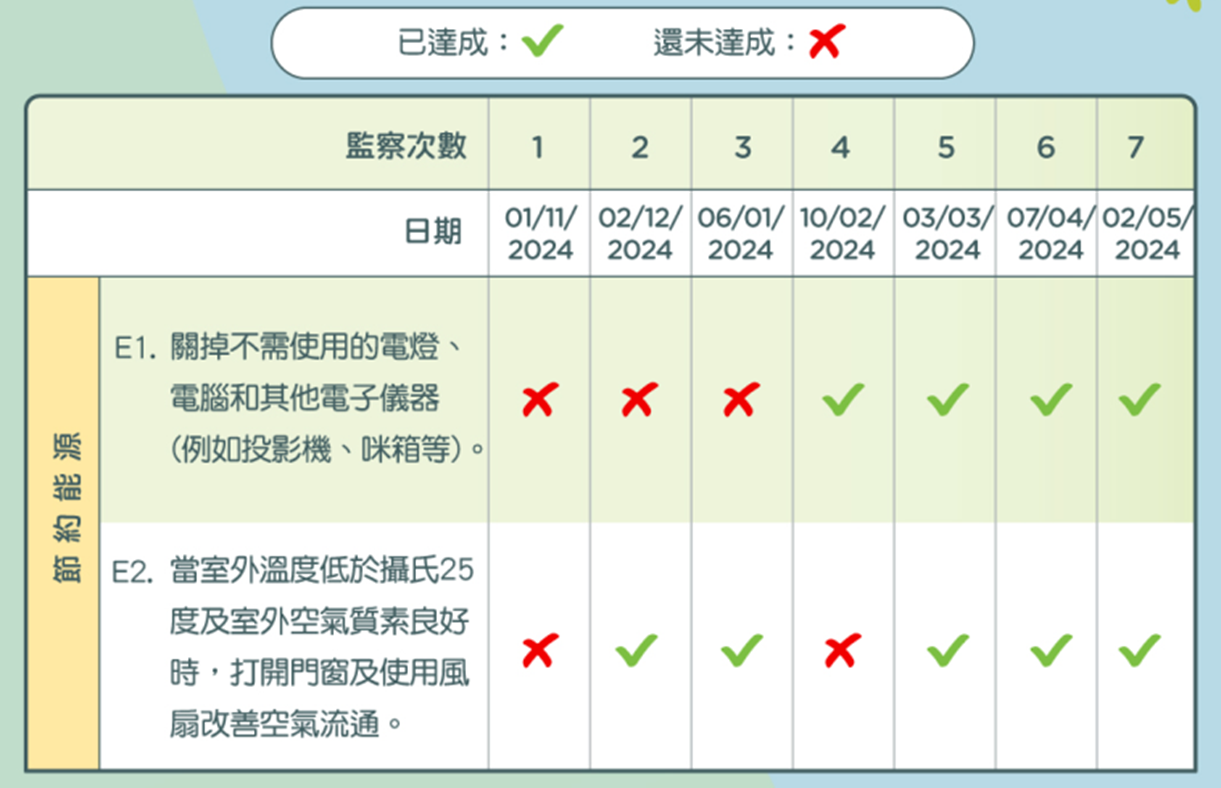 1. 填寫監察日期
2. 為每個項目填上適當的符號
© 2024 Business Environment Council Limited 商界環保協會有限公司
Page 50
E1. 關掉不需使用的電燈、電腦和其他電子儀器（例如投影機、咪箱等）。

E2. 當室外溫度低於攝氏25度及室外空氣質素良好時，打開門窗及使用風扇改善空氣流通。

E3. 將班房冷氣溫度維持在學校政策所訂立的範圍內。
E4. 離開課室時，關掉不需使用的風扇和冷氣機。
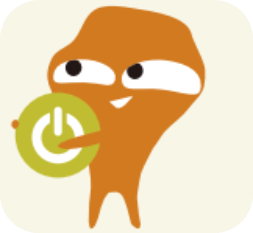 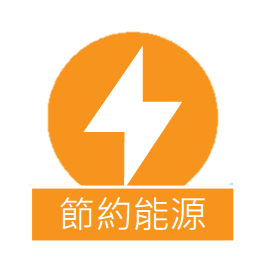 © 2024 Business Environment Council Limited 商界環保協會有限公司
Page 51
E1. 關掉不需使用的電燈、電腦和其他電子儀器（例如投影機、咪箱等）。

E2. 當室外溫度低於攝氏25度及室外空氣質素良好時，打開門窗及使用風扇改善空氣流通。

E3. 將班房冷氣溫度維持在學校政策所訂立的範圍內。
E4. 離開課室時，關掉不需使用的風扇和冷氣機。
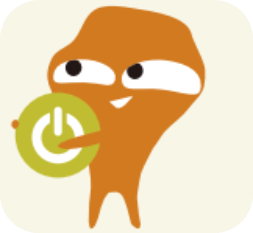 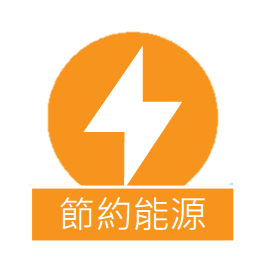 © 2024 Business Environment Council Limited 商界環保協會有限公司
Page 52
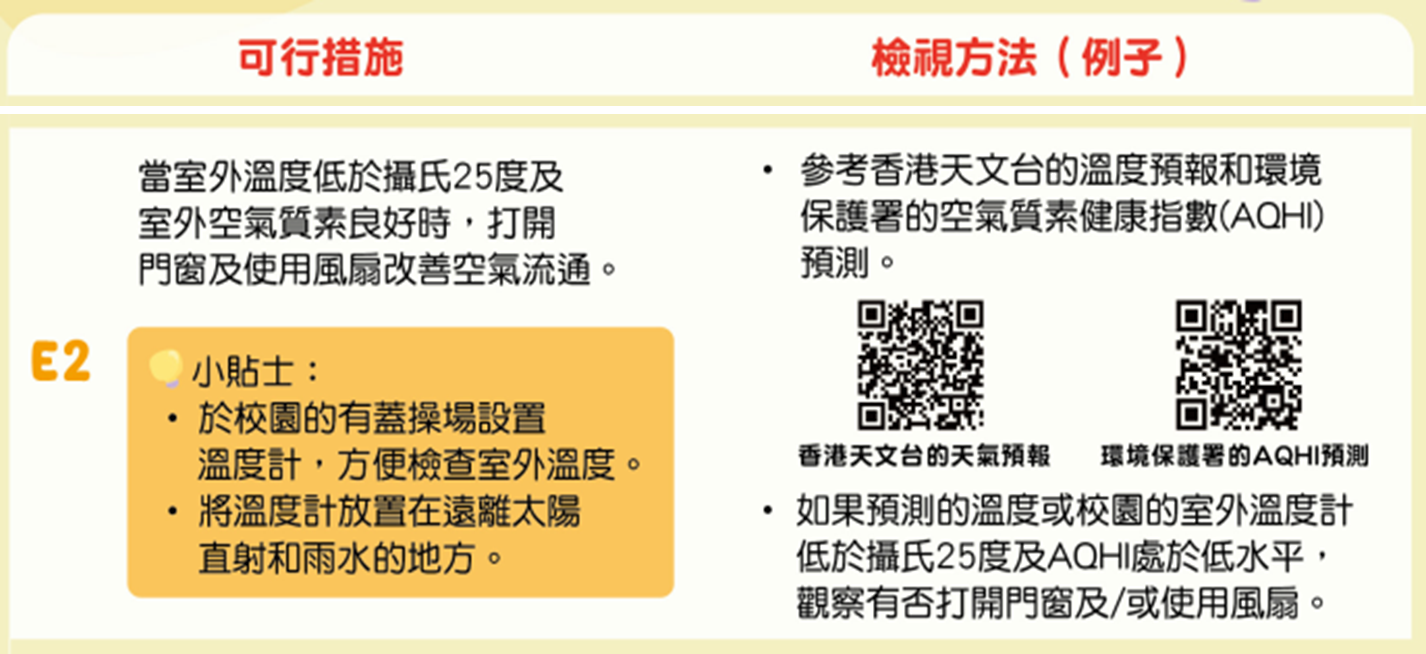 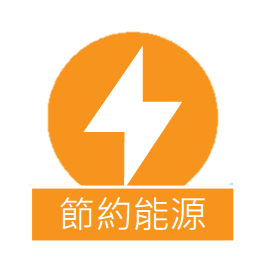 © 2024 Business Environment Council Limited 商界環保協會有限公司
Page 53
香港天文台的天氣預報
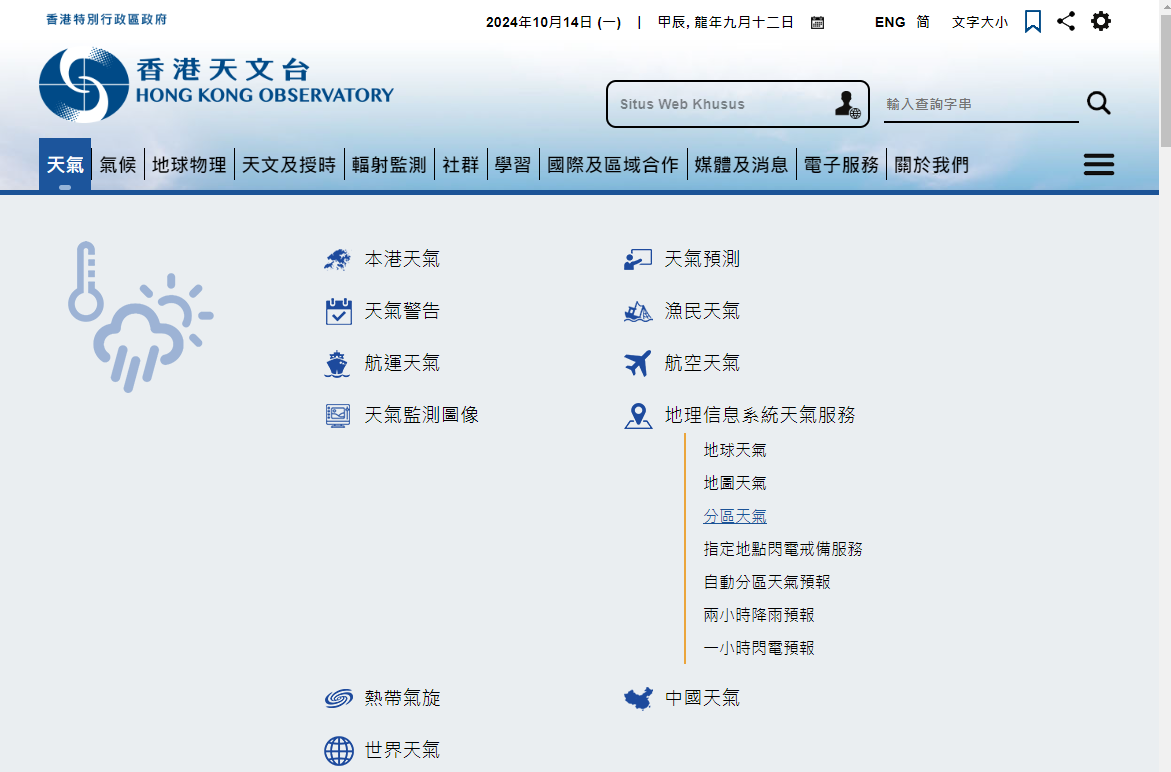 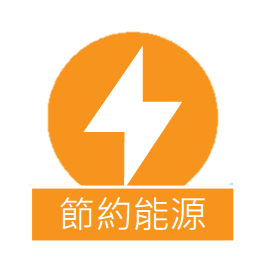 © 2024 Business Environment Council Limited 商界環保協會有限公司
Page 54
香港天文台的天氣預報
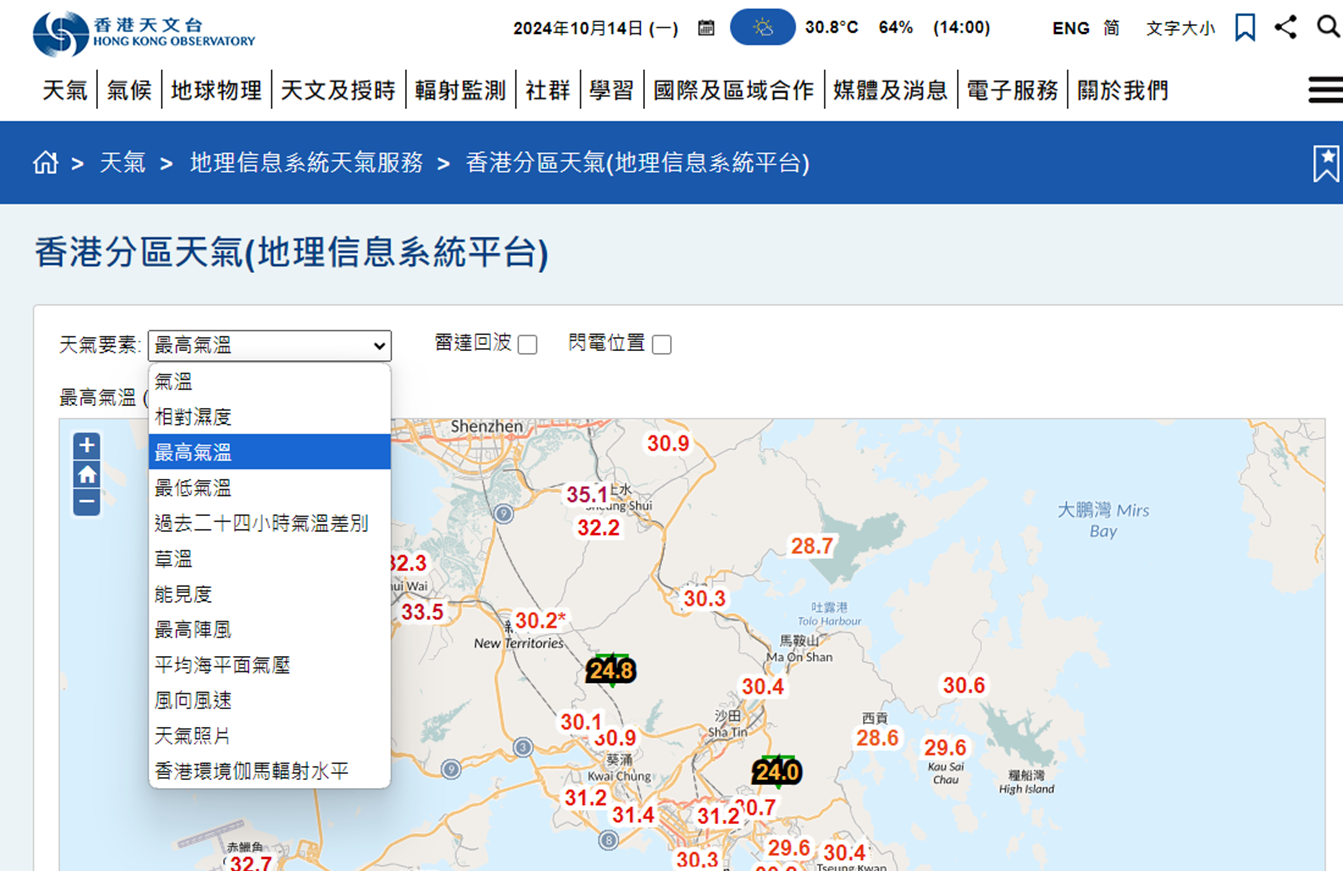 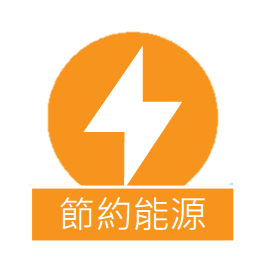 © 2024 Business Environment Council Limited 商界環保協會有限公司
Page 55
香港天文台的天氣預報
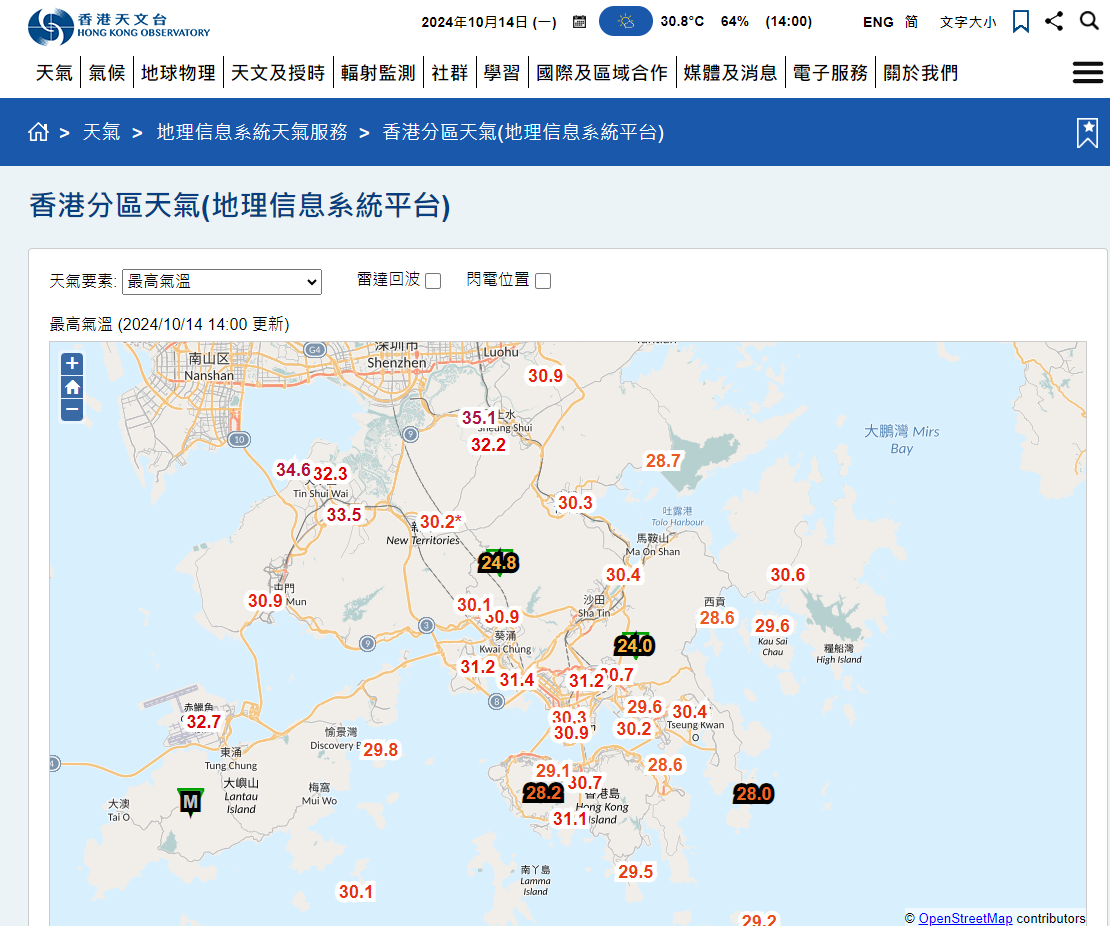 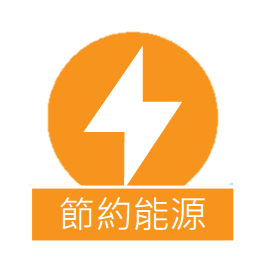 © 2024 Business Environment Council Limited 商界環保協會有限公司
Page 56
環境保護署的AQHI（空氣質素健康指數）
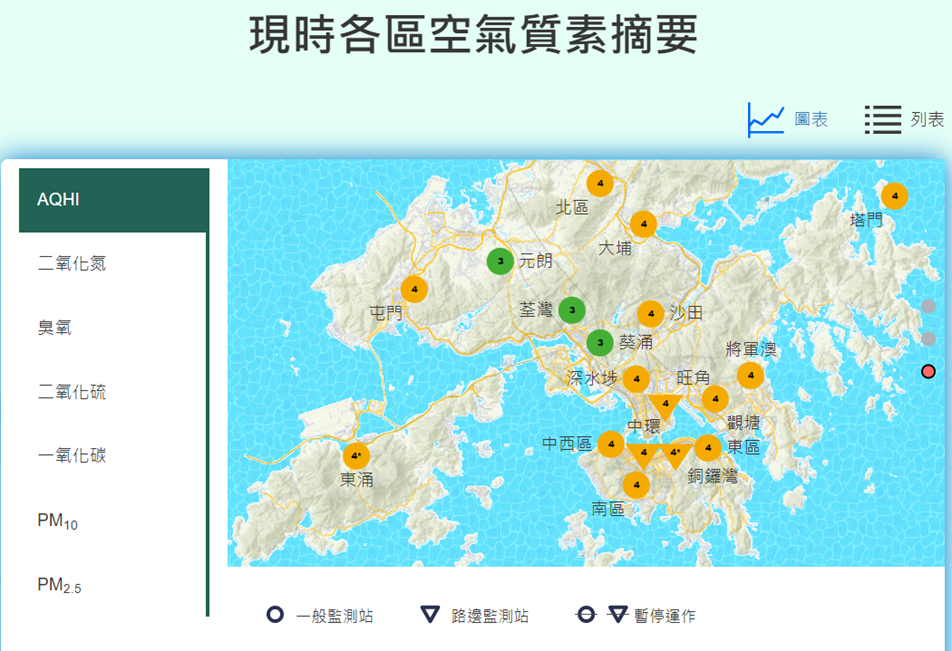 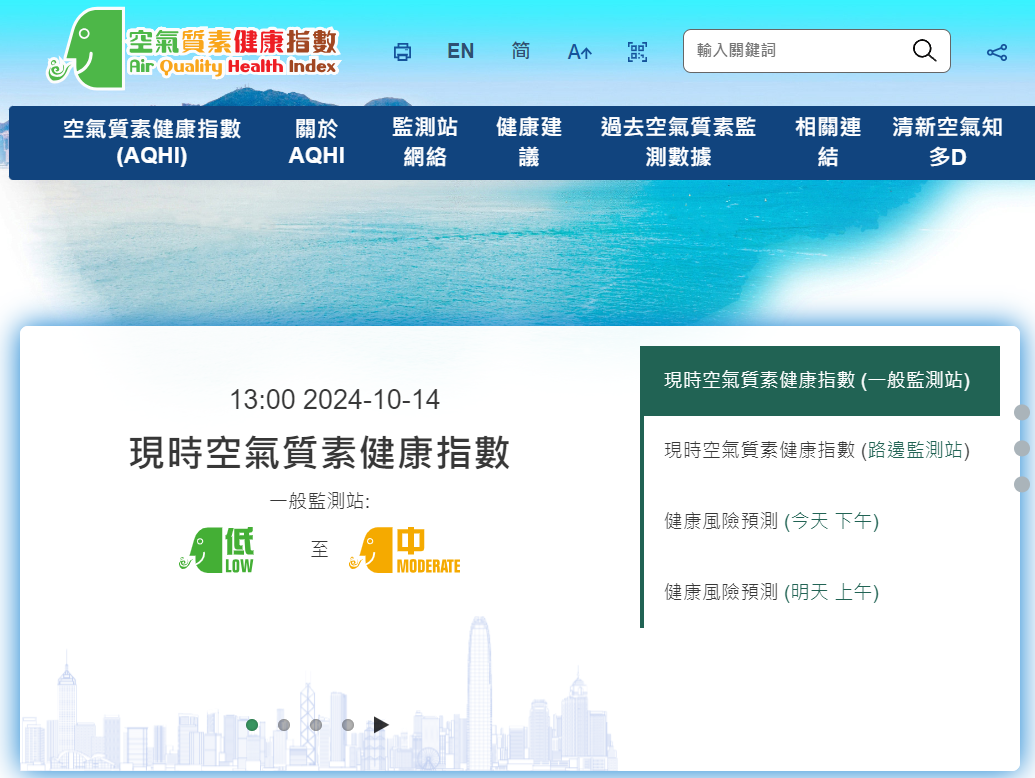 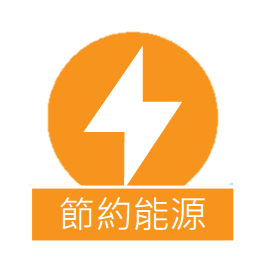 © 2024 Business Environment Council Limited 商界環保協會有限公司
Page 57
當檢視 E2時...
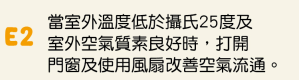 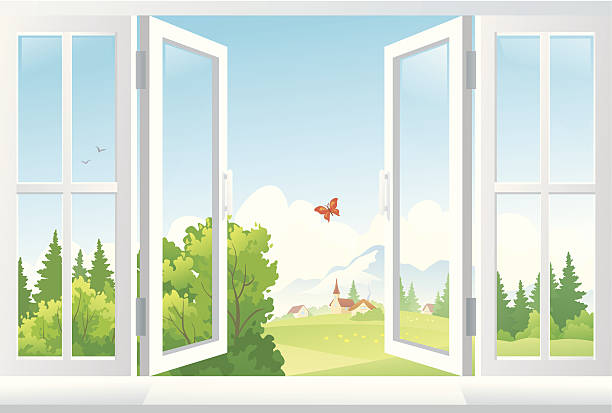 <25oC
最高溫度 :
AQHI:
(空氣質素健康指數)
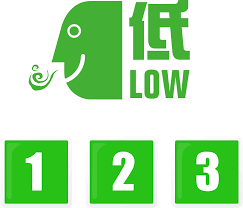 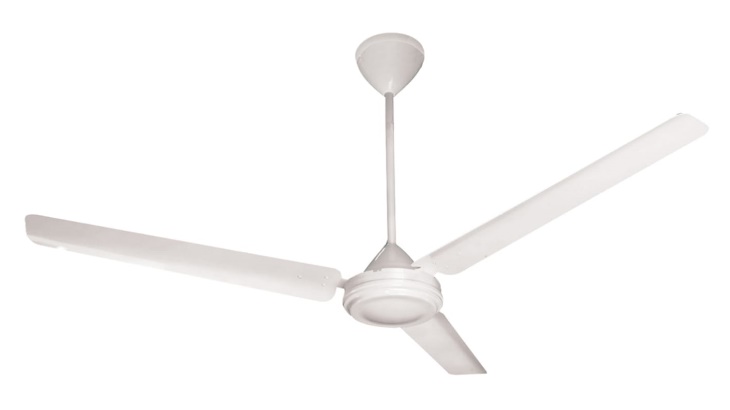 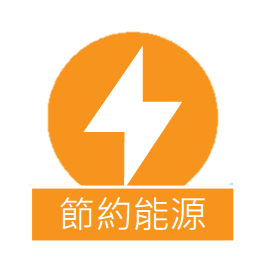 © 2024 Business Environment Council Limited 商界環保協會有限公司
Page 58
W1. 使用水龍頭及／或飲水機後關上水掣。

W2. 使用肥皂洗手時，關上水龍頭／手離開水源（適用於已安裝紅外線自動感應水龍頭的學校）。

W3. 沒有給植物過度澆水（適用於班房內／走廊有種植盆栽的學校）。
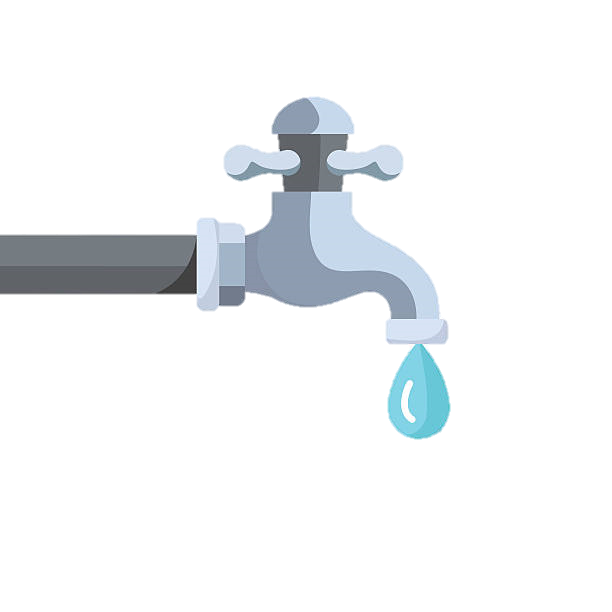 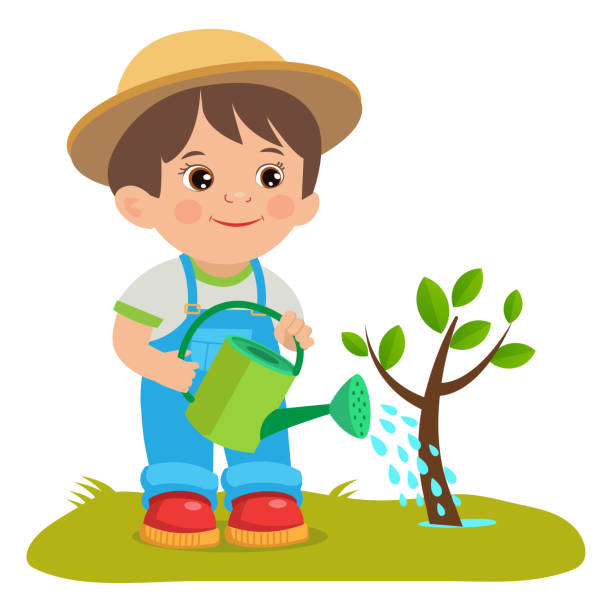 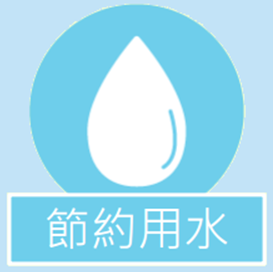 © 2024 Business Environment Council Limited 商界環保協會有限公司
Page 59
廚餘

R1. 沒有產生大量剩食。 

R2. 將廚餘從飯盒、餐具及/或容器中分開，並進行廚餘回收（如有）。
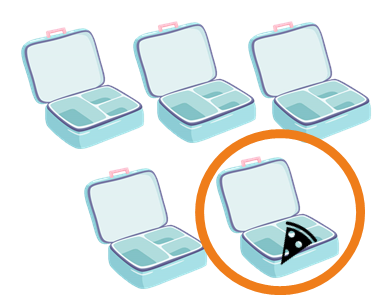 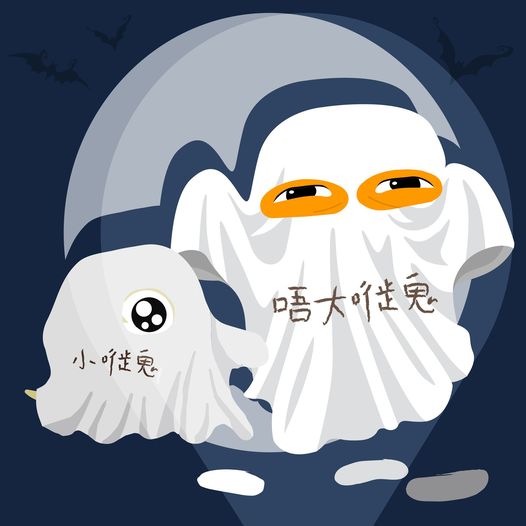 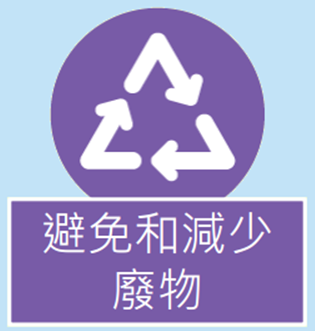 © 2024 Business Environment Council Limited 商界環保協會有限公司
Page 60
紙料

R3. 以手帕／手巾代替抹手紙。

R4. 將單面紙放在適當的收集箱。

R5. 使用紙張的兩面及用後放入雙面廢紙回收箱。
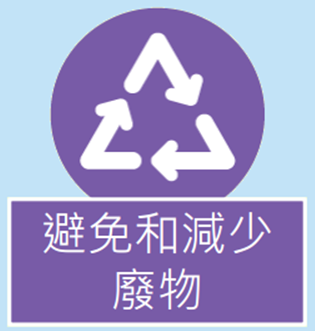 © 2024 Business Environment Council Limited 商界環保協會有限公司
Page 61
塑膠

R6. 自備水樽。

R7. 停止購買樽裝水及／或飲品。

R8. 停用塑膠飲管或在有需要時使用可重用飲管。

R9. 在學校使用可重用的飯盒、杯子、碗和餐具（如湯匙、叉等）。
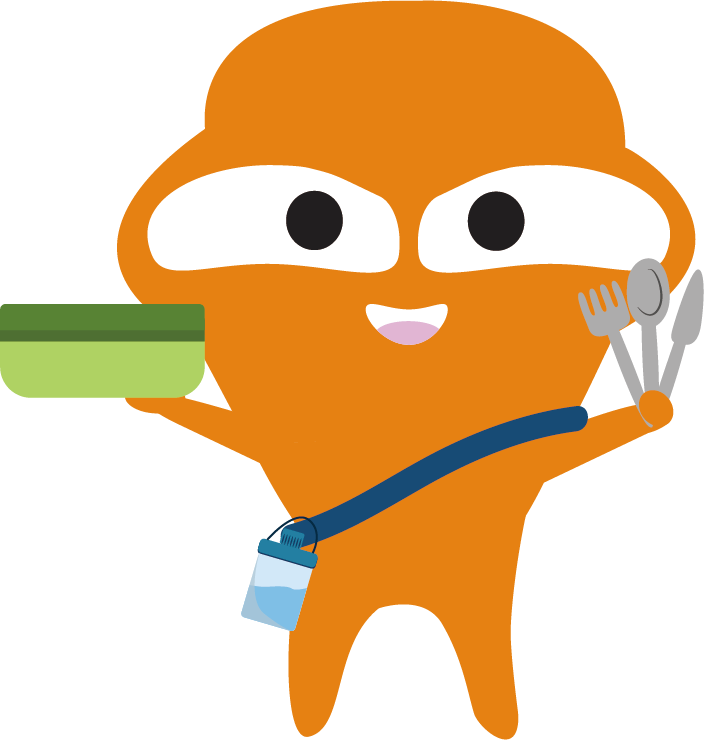 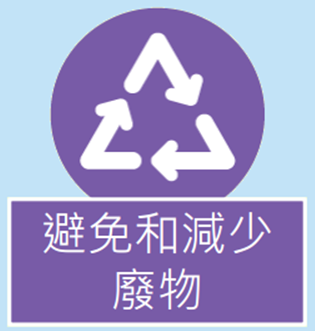 © 2024 Business Environment Council Limited 商界環保協會有限公司
Page 62
循環再用

R10. 在學校活動中（如派對、運動會、野餐、戶外活動、嘉年華會或開放日等），使用可回收物品製作裝飾物。

R11. 實踐乾淨回收。
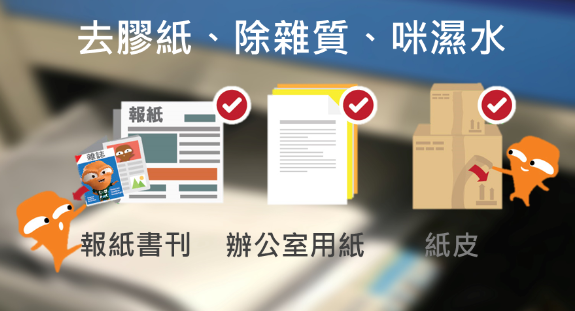 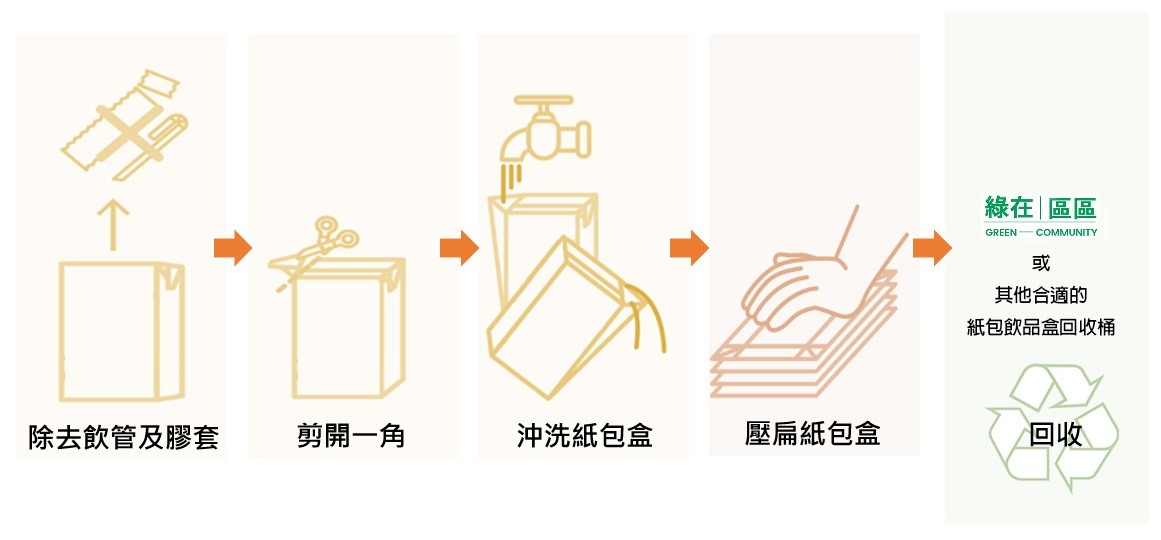 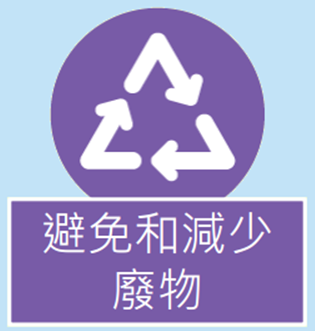 © 2024 Business Environment Council Limited 商界環保協會有限公司
Page 63
G1. 於班房內／走廊／校園綠化區／有機農地種植及打理植物
（如有）。

G2. 適時使用有機肥料（如堆肥）。

G3. 定期於校園範圍內記錄動植物多樣性（不同種類的數目）。

G4. 參與校外活動時（如學校旅行、參觀郊野公園或地質公園等），實踐「山野無痕」。
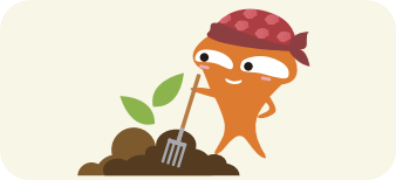 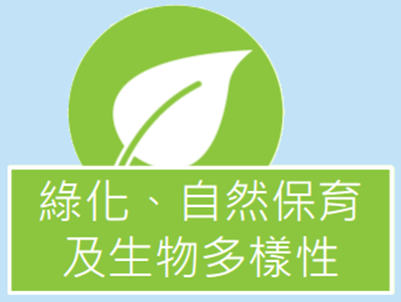 © 2024 Business Environment Council Limited 商界環保協會有限公司
Page 64
G1. 於班房內／走廊／校園綠化區／有機農地種植及打理植物
（如有）。

G2. 適時使用有機肥料（如堆肥）。

G3. 定期於校園範圍內記錄動植物多樣性（不同種類的數目）。

G4. 參與校外活動時（如學校旅行、參觀郊野公園或地質公園等），實踐「山野無痕」。
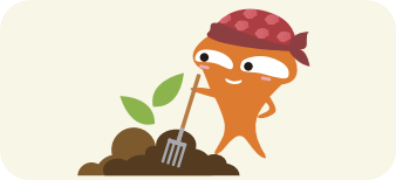 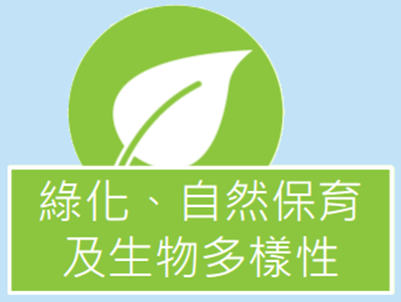 © 2024 Business Environment Council Limited 商界環保協會有限公司
Page 65
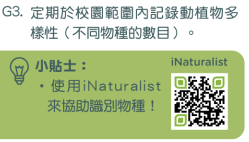 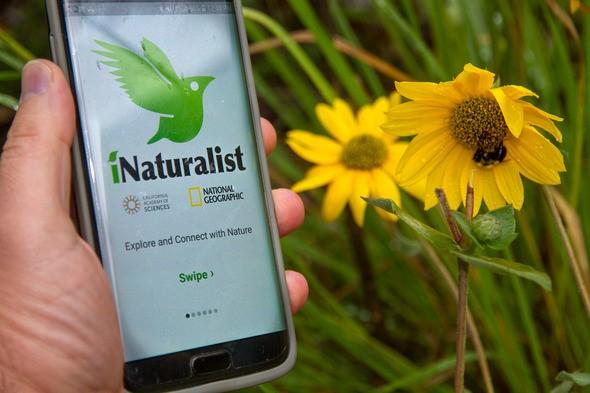 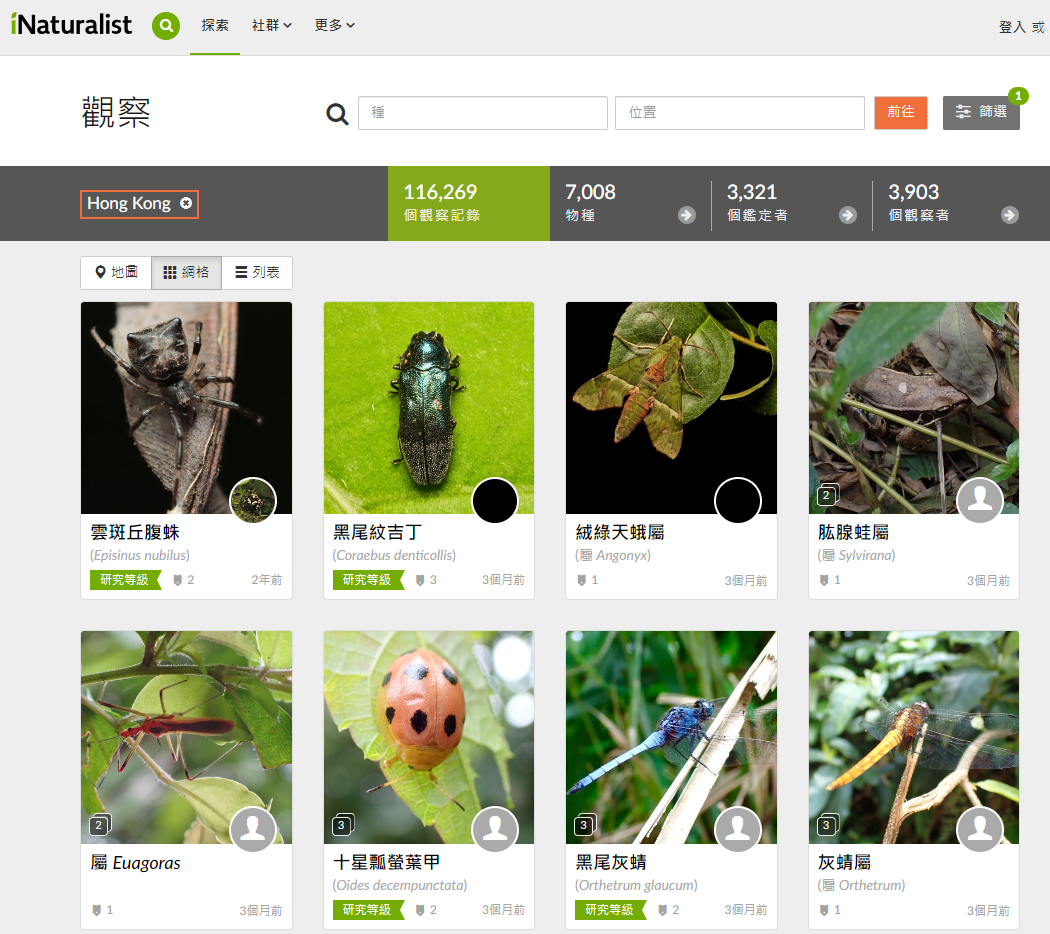 4.  按「分享」上傳你的觀察
3.  參考建議物種或輸入關鍵字查找
1. 開啟應用程式，按「觀察     」
2. 上傳媒體如照片，可加入備註
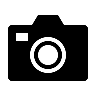 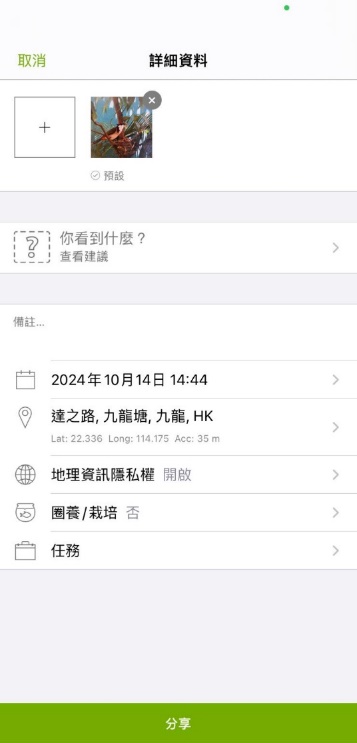 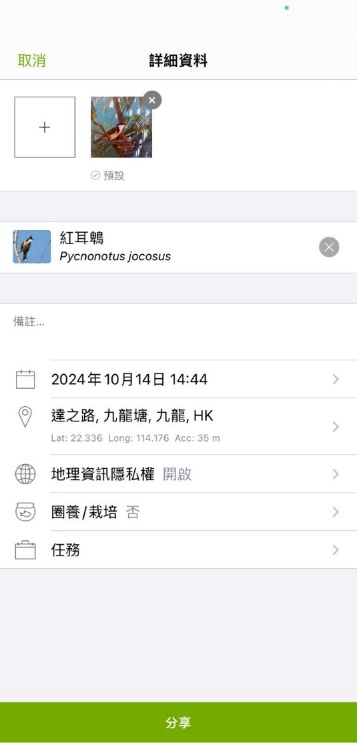 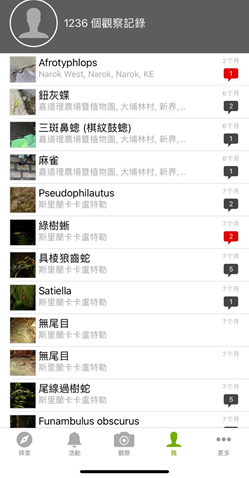 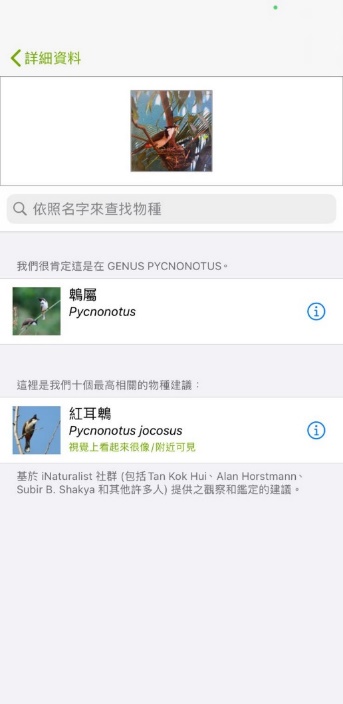 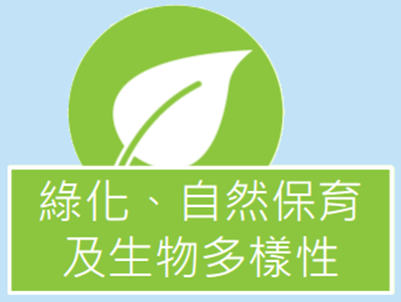 © 2024 Business Environment Council Limited 商界環保協會有限公司
Page 66
A1. 保持班房的垃圾桶清潔乾淨及使用後把蓋子蓋好。

A2. 保持校園內的廚餘收集桶及／或廚餘機清潔乾淨及使用後把蓋子完全緊閉（如有）。

A3. 適時開啟班房內的空氣淨化機（如有）。
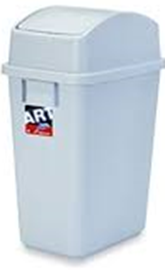 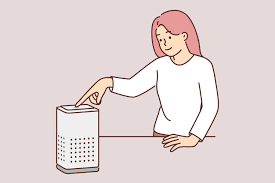 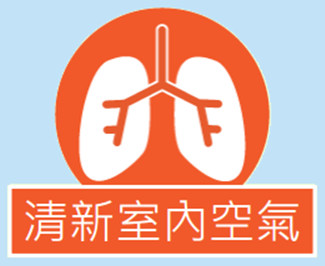 © 2024 Business Environment Council Limited 商界環保協會有限公司
Page 67
監察環保行為時的Dos and Don’ts
Dos 應做

讚賞並獎勵持續實踐環保的
個人或團體
Don’ts 不應做  

嚴厲批評未完全參與環保行動的同學

✓
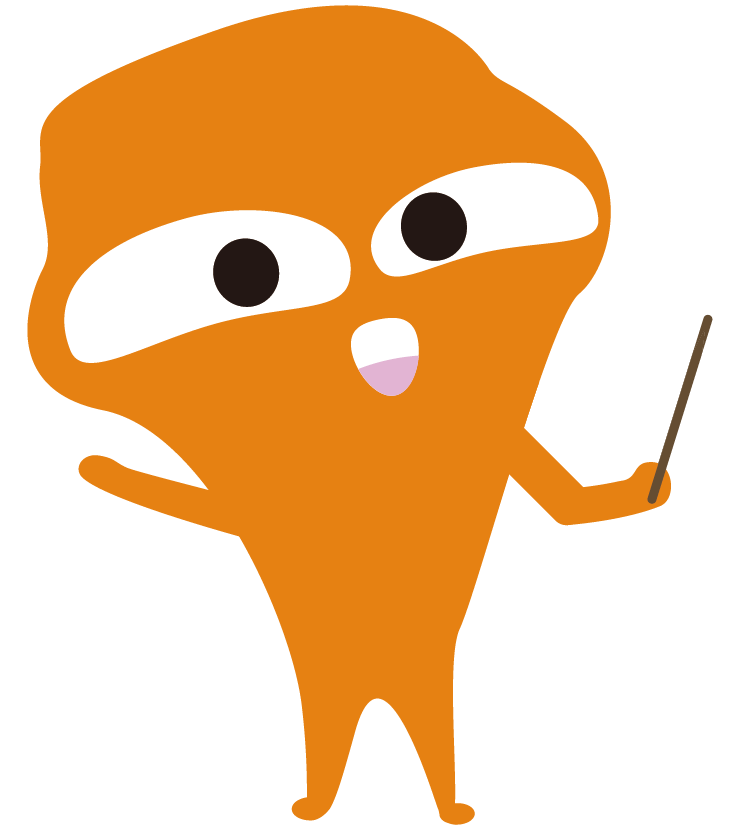 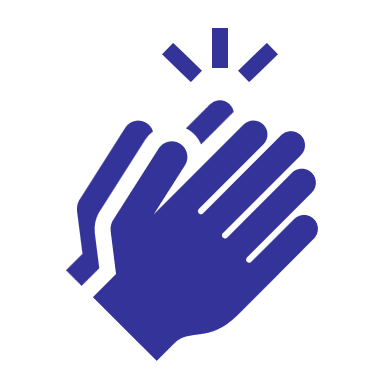 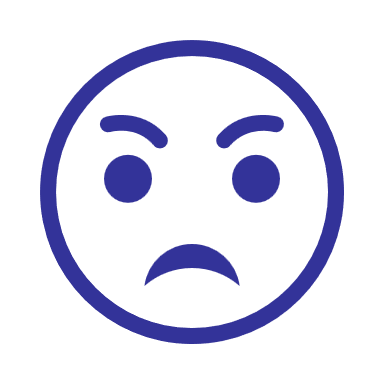 © 2024 Business Environment Council Limited 商界環保協會有限公司
Page 68
環境推廣活動建議
(適用於小四至小六)
© 2024 Business Environment Council Limited 商界環保協會有限公司
Page 69
環境推廣活動建議
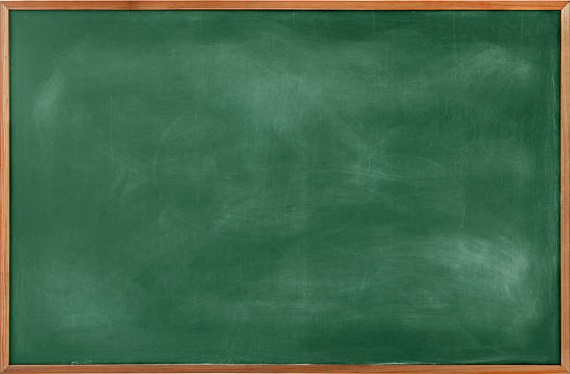 所有環境範疇或 
其中之一？
日期？時間？地點？
參加者是誰？
一次性還是定期活動？
競爭元素？
資源？
有任何環保訊息嗎？
© 2024 Business Environment Council Limited 商界環保協會有限公司
Page 70
例子
地球日尋寶遊戲
你會觀察到以下全部東西嗎?
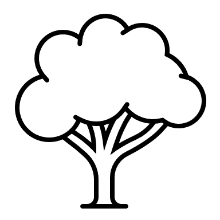 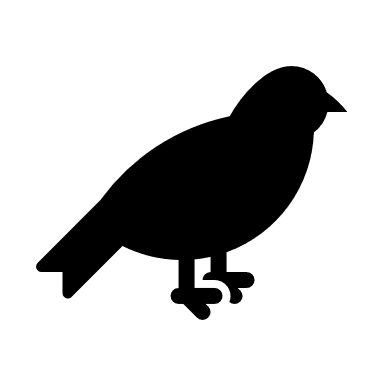 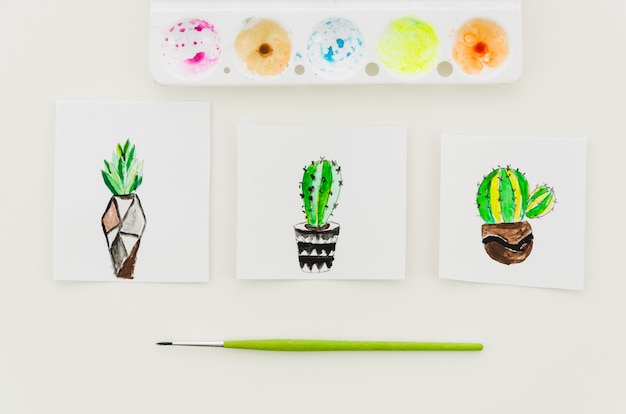 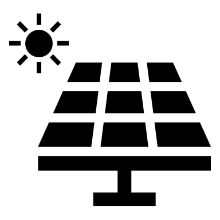 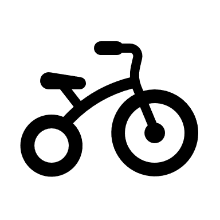 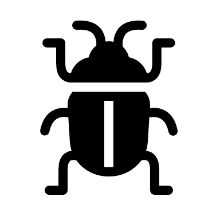 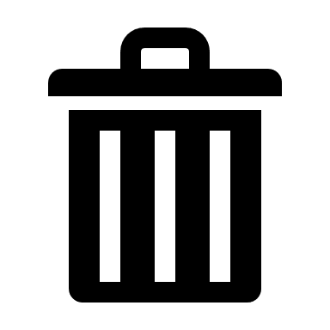 一班一植物 
共育綠色校園 
(畫畫比賽及展覽）
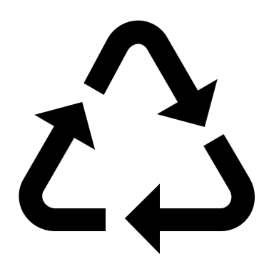 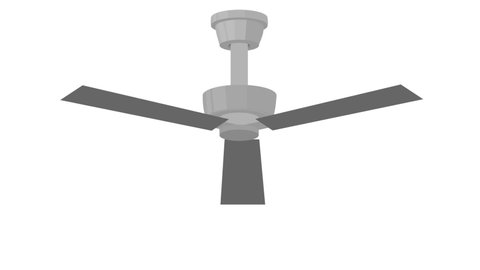 地球日尋寶遊戲
© 2024 Business Environment Council Limited 商界環保協會有限公司
Page 71
整體計劃檢討
© 2024 Business Environment Council Limited 商界環保協會有限公司
Page 72
整體計劃檢討
建議在計劃的中期（約二月份）和結束時（約六月份）進行檢討
© 2024 Business Environment Council Limited 商界環保協會有限公司
Page 73
整體計劃檢討
步驟 1：數據分析 
收集及整合環境檢視清單記錄表
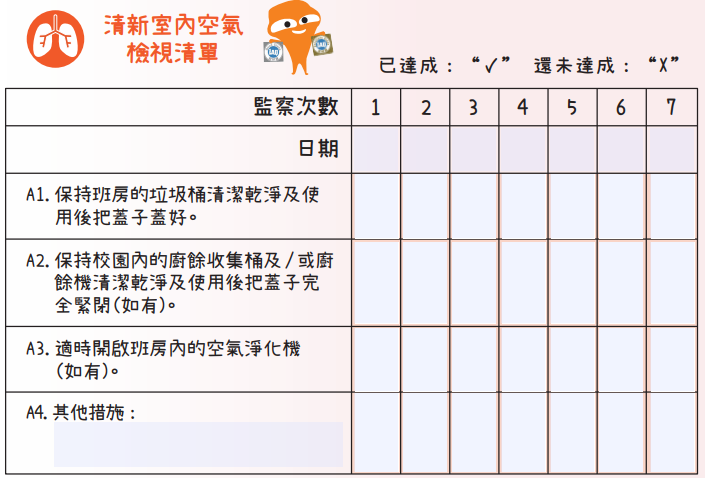 進行客觀評估：
項目總數 = 3
已達成的項目數量 = 2
項目達成的比率:
1/11
✔
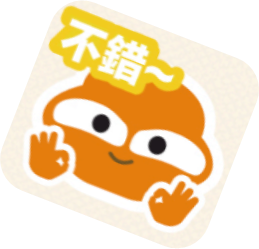 ✔
X
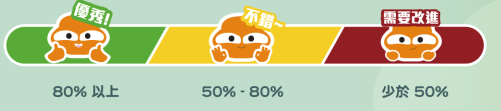 © 2024 Business Environment Council Limited 商界環保協會有限公司
Page 74
整體計劃檢討
步驟 2：小組評估
環保風紀可以召開會議檢討學校的表現
評估不同項目的表現走向
評估不同項目的表現走向
表現最佳
最需要改善
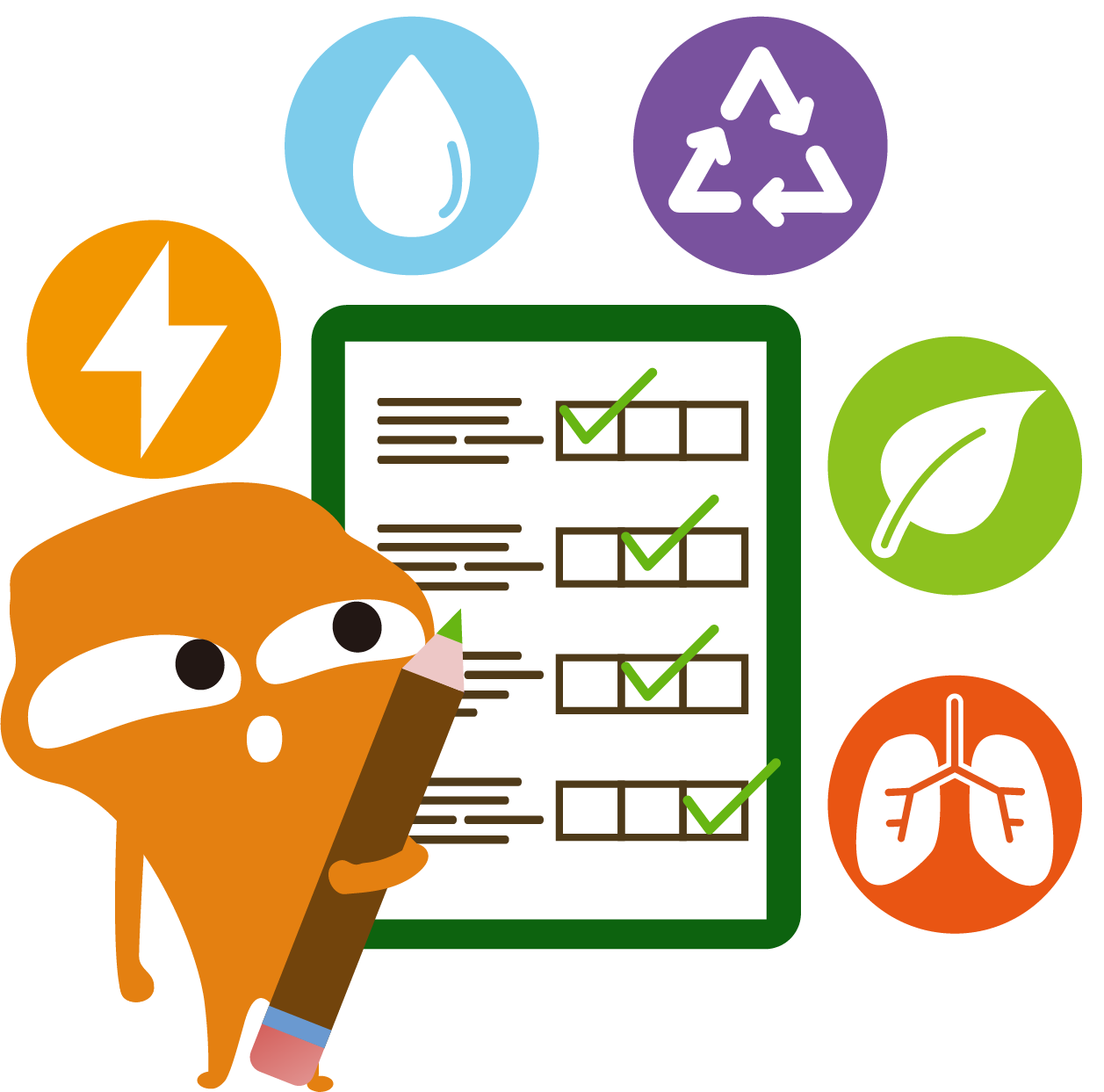 © 2024 Business Environment Council Limited 商界環保協會有限公司
Page 75
整體計劃檢討
步驟 2：小組評估
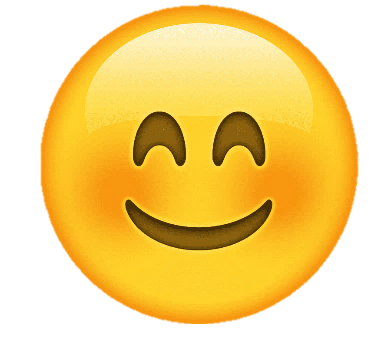 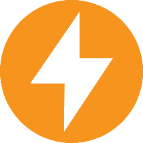 最佳項目
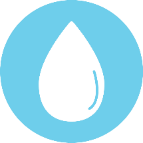 最需要改善
的項目
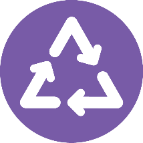 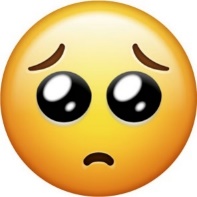 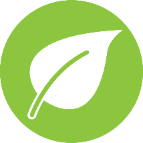 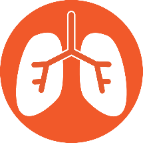 © 2024 Business Environment Council Limited 商界環保協會有限公司
Page 76
整體計劃檢討
步驟 3：公佈結果
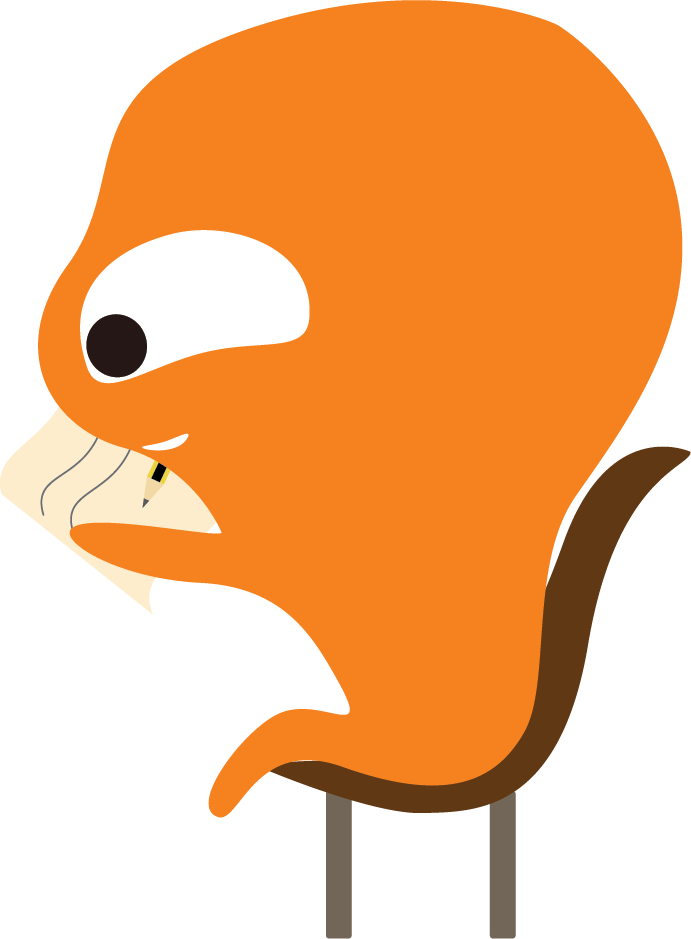 © 2024 Business Environment Council Limited 商界環保協會有限公司
Page 77
整體計劃檢討
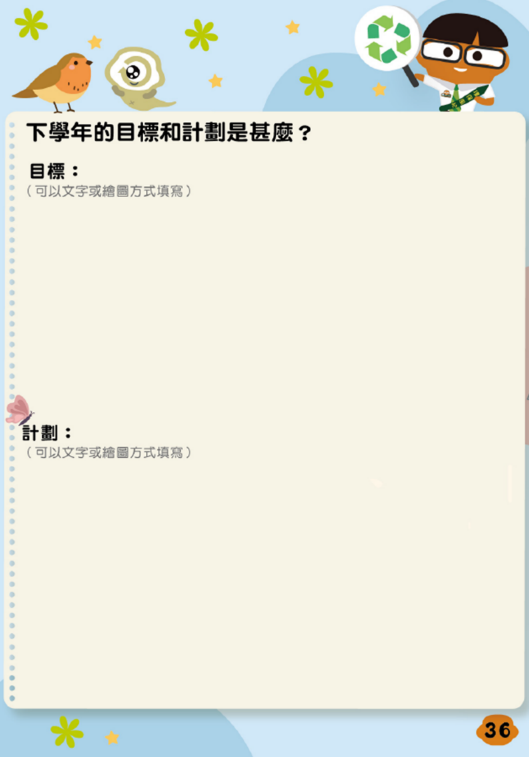 步驟 4：設定新目標
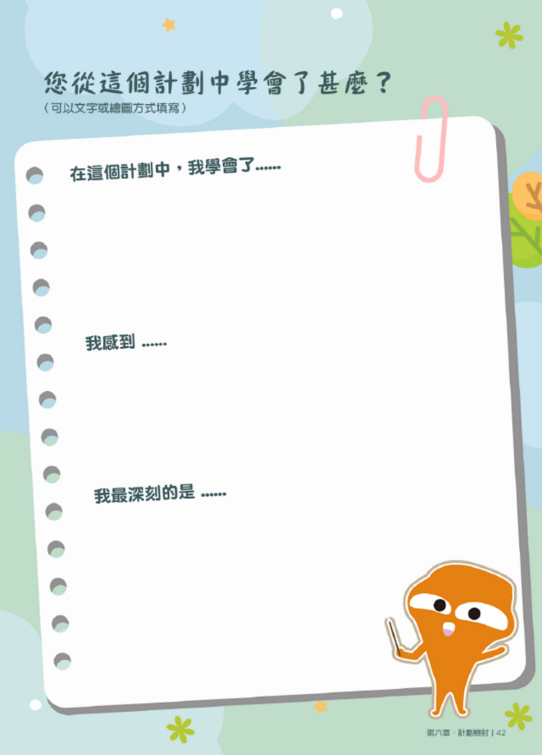 找出原因並加以改善！
每一學期 / 學年後：
提出可行建議
規劃明年學校的目標和計劃
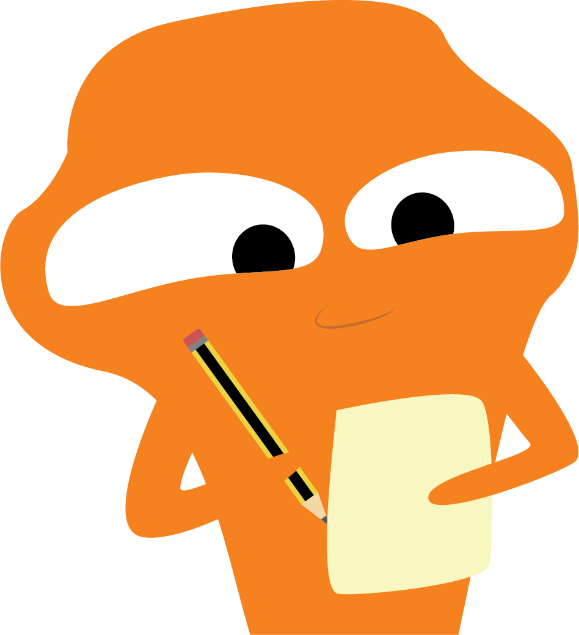 © 2024 Business Environment Council Limited 商界環保協會有限公司
Page 78
3. 有獎問答遊戲！
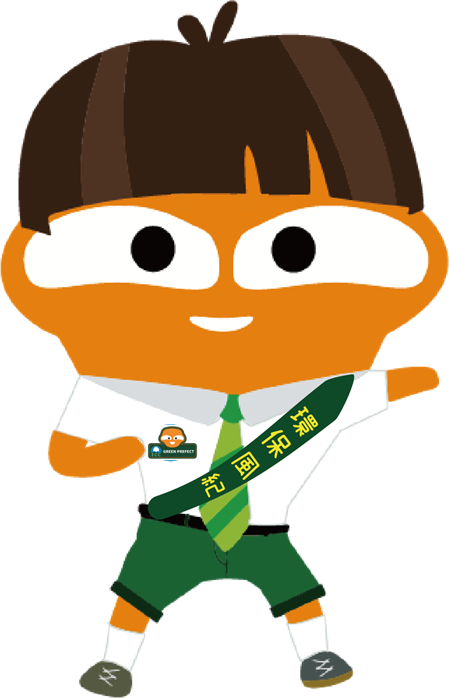 © 2024 Business Environment Council Limited 商界環保協會有限公司
Page 79
有獎問答遊戲
得分最高並最快提交的首三名學生
可贏得獎品！
（須在網上簡介會結束前提交）
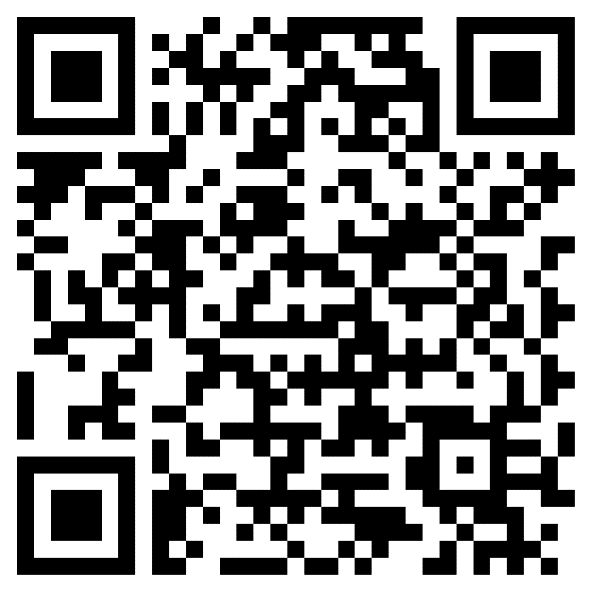 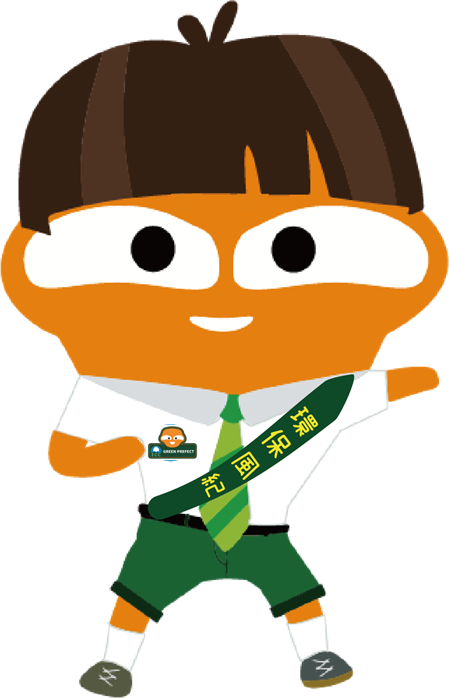 請掃描二維碼，參加 5 分鐘問答遊戲。
獎品只頒發給學生。
https://forms.office.com/r/w0jthBB43n?origin=lprLink
提示： 請確認學校名稱和您的姓名正確無誤。 
            獎品將以郵寄方式送至負責老師手中，再轉交給得獎者。
© 2024 Business Environment Council Limited 商界環保協會有限公司
Page 80
氣候變化會如何影響我們？

我們可能會因為海平面上升而失去家園
溫度可能上升
可能會有更強烈的颱風
以上皆是
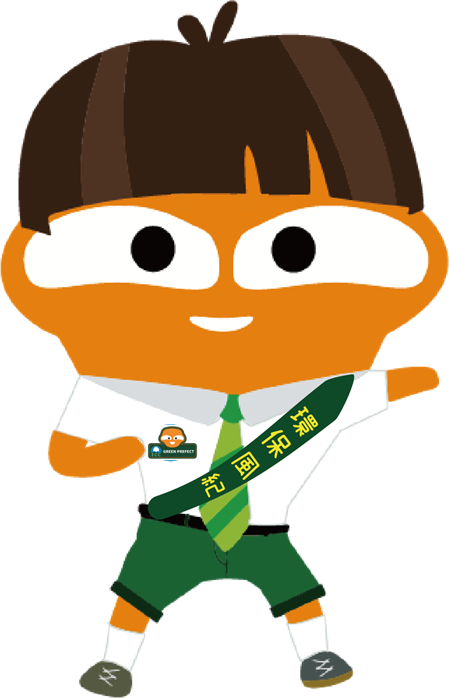 © 2024 Business Environment Council Limited 商界環保協會有限公司
Page 81
環保風紀的角色是什麼？

定期監測同學的環保行為及校園的環保表現
籌辦環境推廣活動
成為同學的榜樣
以上皆是
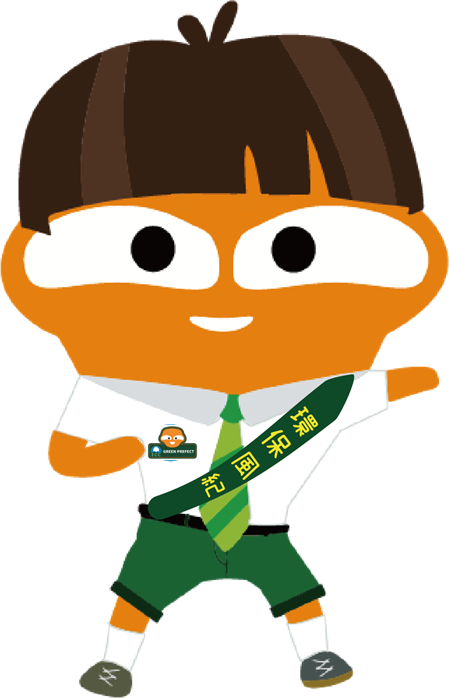 © 2024 Business Environment Council Limited 商界環保協會有限公司
Page 82
我們應該節約能源嗎？為什麼？

應該，因為香港用於發電的燃料並不環保。
應該，雖然香港用於發電的燃料是可再生的。
不應該，因為我們有很多燃料可供使用。
不應該，因為香港用於發電的燃料是可再生的。
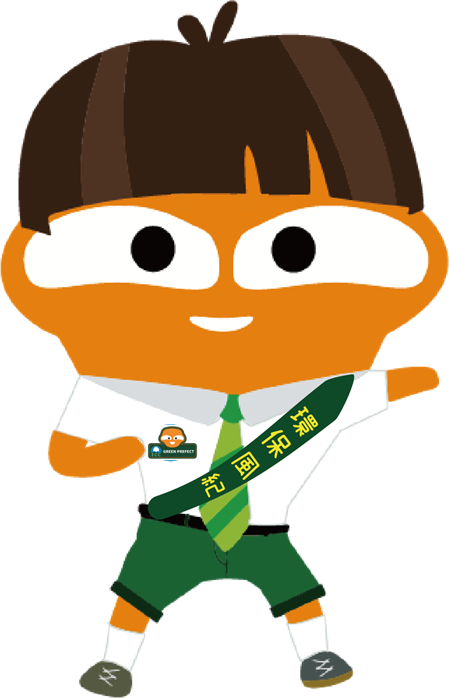 © 2024 Business Environment Council Limited 商界環保協會有限公司
Page 83
學校中哪些電器一般需要最多電力？

a.	風扇
b.	投影機
c.	冷氣
d.	麥克風
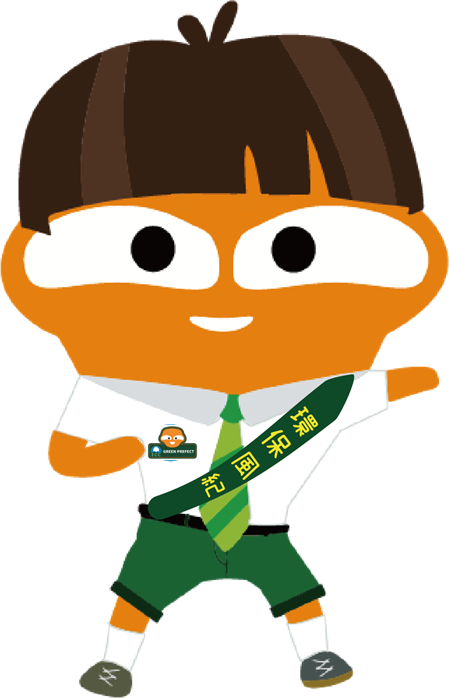 © 2024 Business Environment Council Limited 商界環保協會有限公司
Page 84
身為環保風紀，當我們看到有同學把鋁罐掉進垃圾桶時，我們應該怎麼做？

對他大叫並懲罰他
有禮貌地教他乾淨回收，並引導他到學校的回收箱
不理他
送一份禮物給他
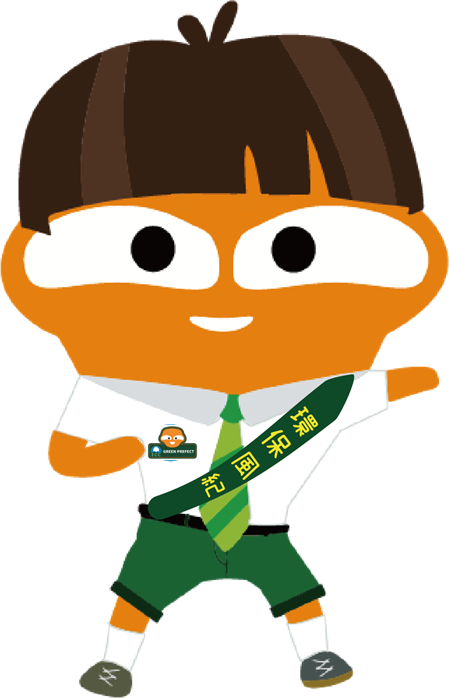 © 2024 Business Environment Council Limited 商界環保協會有限公司
Page 85
回收膠樽之前，我們應該做什麼？

a.	直接掉進回收桶
b.	將膠樽剪成碎片
	沖洗乾淨並晾乾
	注滿清水
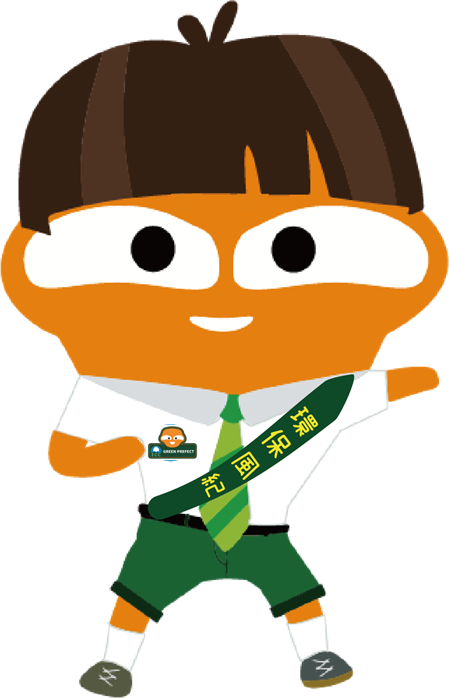 © 2024 Business Environment Council Limited 商界環保協會有限公司
Page 86
以下哪項動物在香港找不到？

a.	麻雀
b.	老虎
c.	蝴蝶
d.	猴子
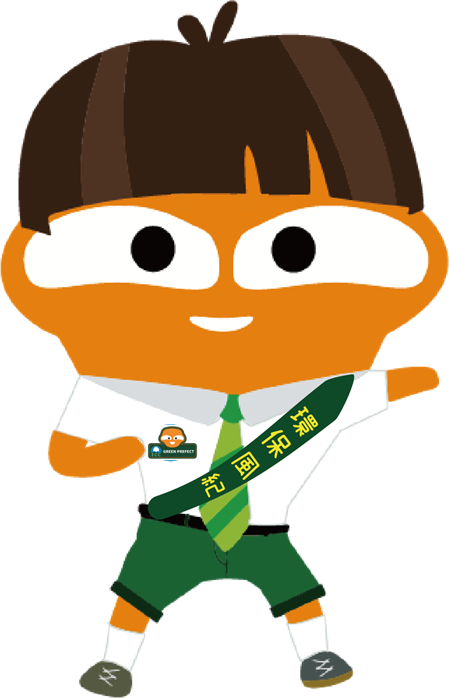 © 2024 Business Environment Council Limited 商界環保協會有限公司
Page 87
學校郊遊時，我們應該做什麼？

餵飼我們遇到的動物
自己垃圾，自己帶走
斬樹或在樹上畫畫
帶走花朵
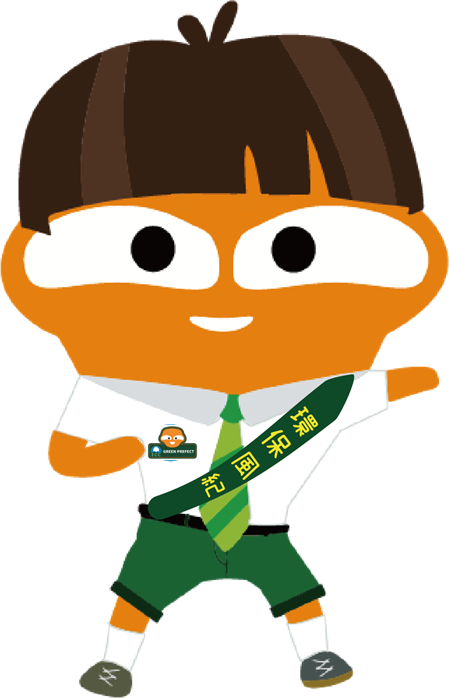 © 2024 Business Environment Council Limited 商界環保協會有限公司
Page 88
在找出我或學校需要改進的範疇後，我們應該做什麼？

尋找原因
提供建議
設定下學期/學年的目標
以上皆是
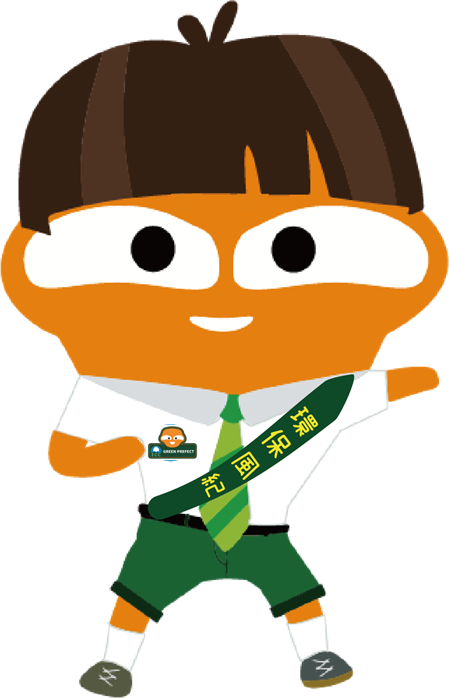 © 2024 Business Environment Council Limited 商界環保協會有限公司
Page 89
環保風紀計劃手冊中列出了以下哪些環境範疇？

能源、海洋、廢物、清新室內空氣
能源、水、廢物、綠化
能源、海洋、廢物、綠化、清新室內空氣
能源、用水、廢物、綠化、清新室內空氣
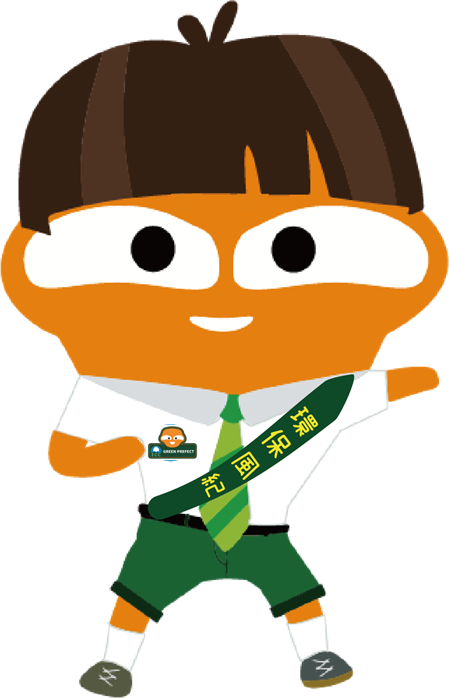 © 2024 Business Environment Council Limited 商界環保協會有限公司
Page 90
4. 【環保風紀計劃】 預期成效
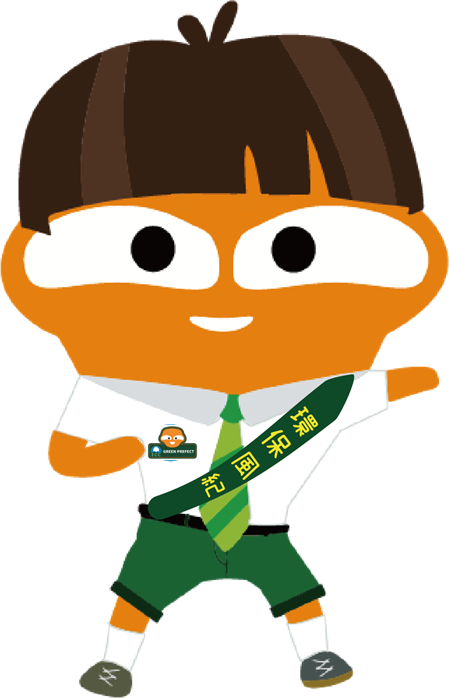 © 2024 Business Environment Council Limited 商界環保協會有限公司
Page 91
您預期參加環境風紀計劃後，會有甚麼成果？
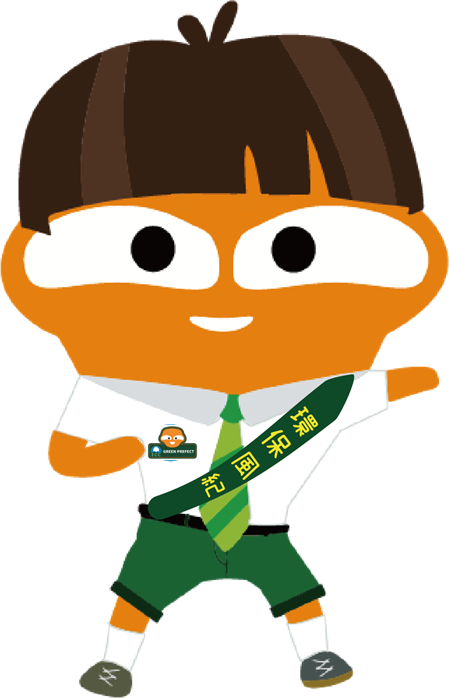 想要學習的技能／知識？
目標？您想為推動環保做些甚麼？
© 2024 Business Environment Council Limited 商界環保協會有限公司
Page 92
5. 過往參與學校經驗分享
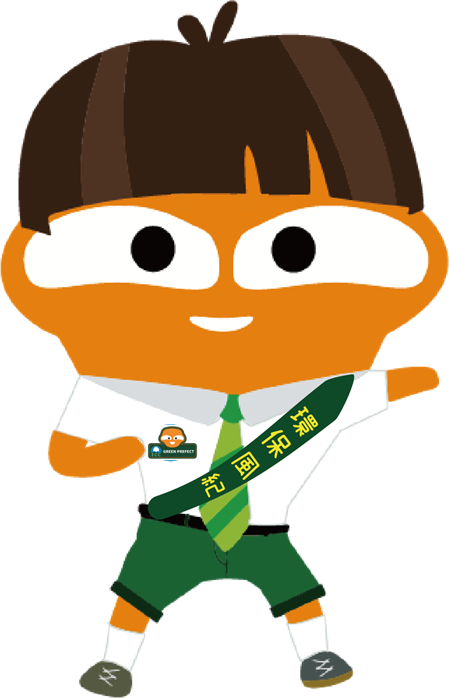 © 2024 Business Environment Council Limited 商界環保協會有限公司
Page 93
過往參與學校分享 – 真鐸學校
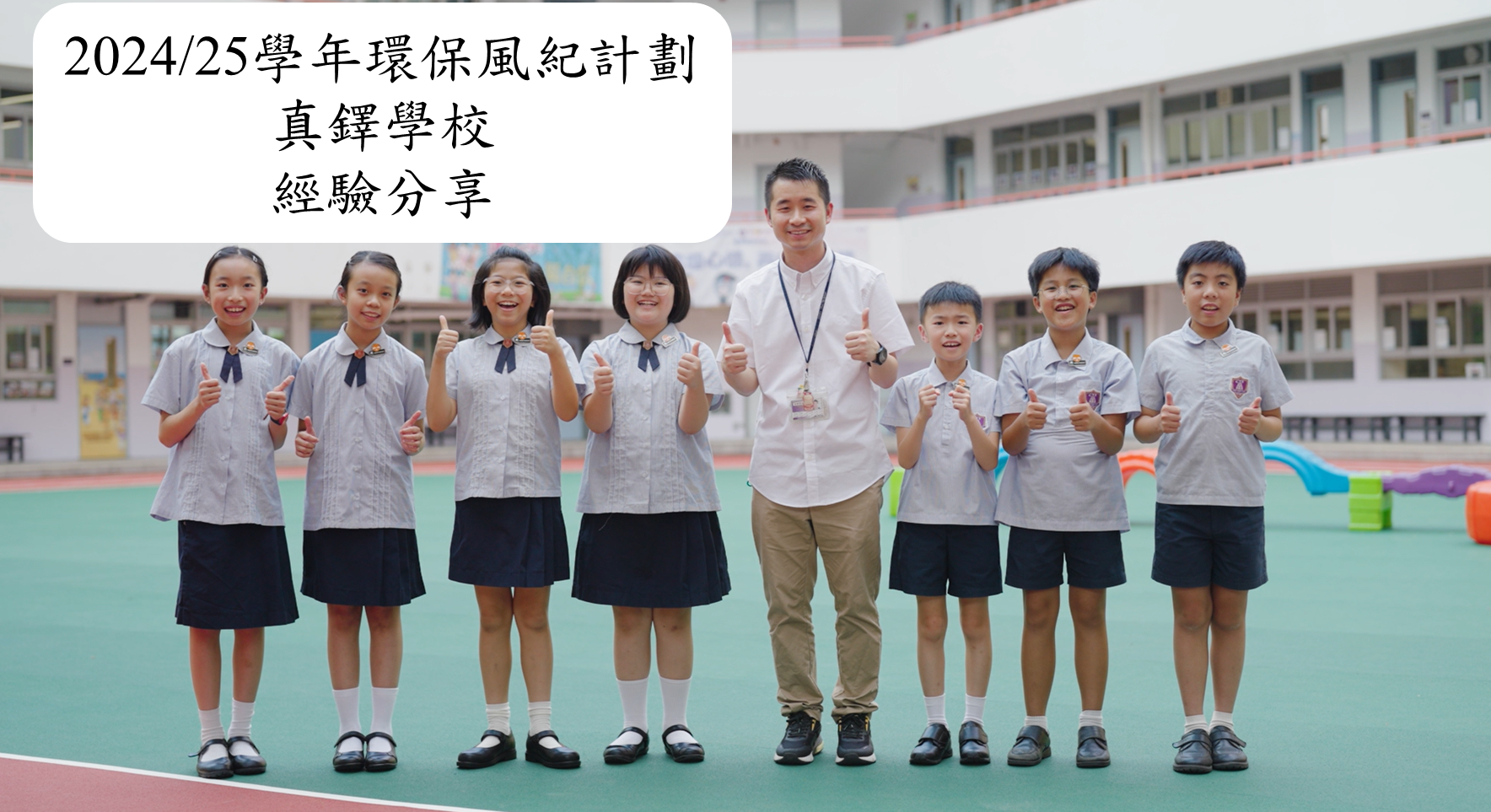 https://youtu.be/Ac0Bl7uAy-4
© 2024 Business Environment Council Limited 商界環保協會有限公司
Page 94
6. 總結及問答環節
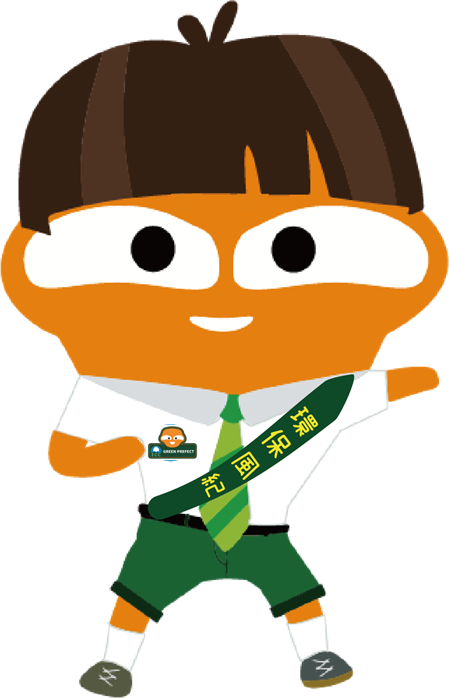 © 2024 Business Environment Council Limited 商界環保協會有限公司
Page 95
計劃網站
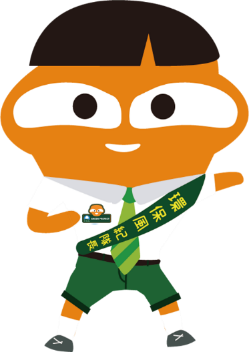 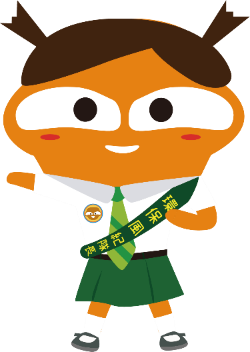 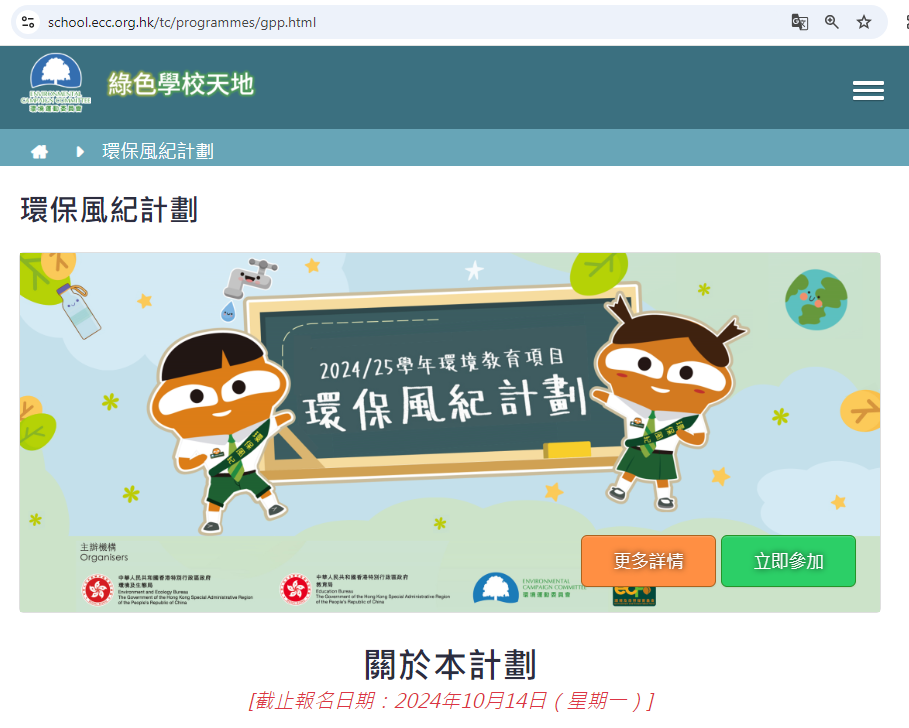 環保風紀計劃網站:https://school.ecc.org.hk/tc/programmes/gpp.html

「環保風紀計劃」手冊及相關資料、簡介簡報、宣傳影片及資料、影片花絮、過去參與學校的經驗分享：https://school.ecc.org.hk/tc/resources/forms.html#gpp
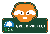 © 2024 Business Environment Council Limited 商界環保協會有限公司
Page 96
計劃支援
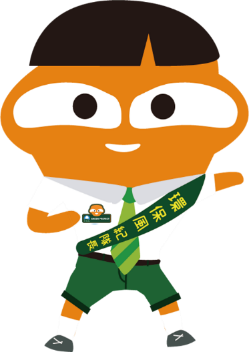 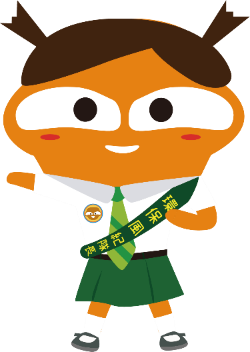 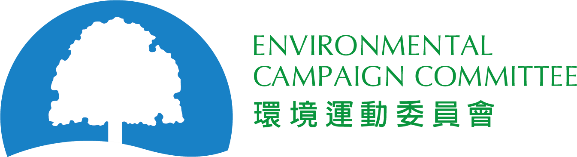 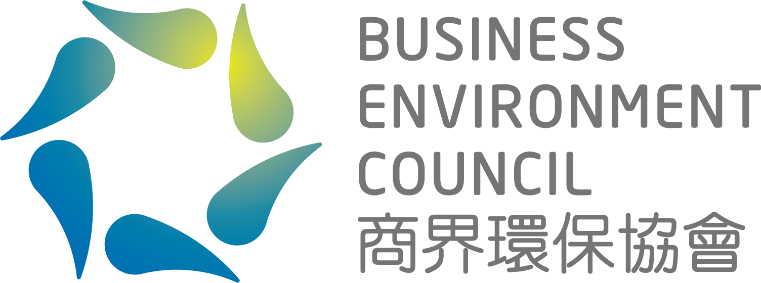 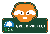 環境運動委員會
電話: 2835 1738
Email: schools@eeb.gov.hk
Fax: 2909 9516
技術顧問
     商界環保協會有限公司
電話 / WhatsApp: 9301 0140
Email: gp_hotline@bec.org.hk
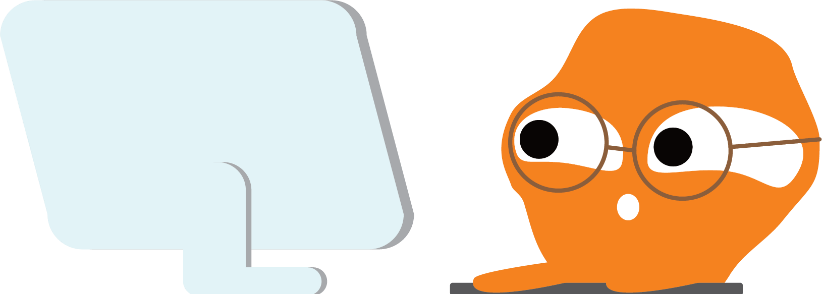 © 2024 Business Environment Council Limited 商界環保協會有限公司
Page 97
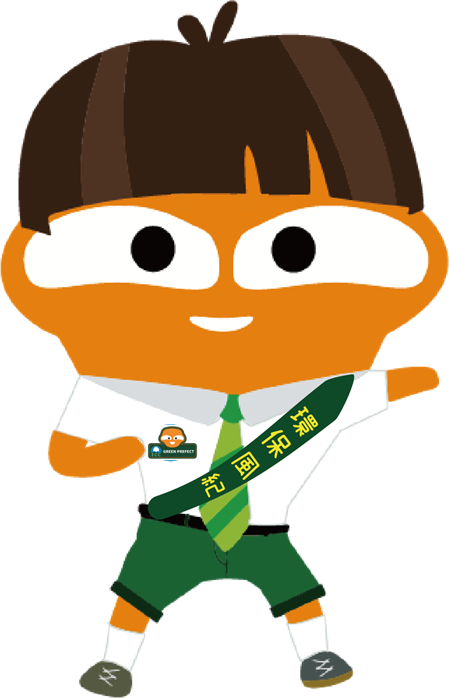 問答環節
© 2024 Business Environment Council Limited 商界環保協會有限公司
Page 98
問卷調查
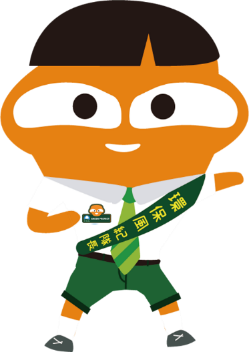 請掃描二維碼或使用連結加入：
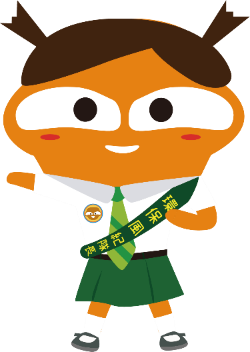 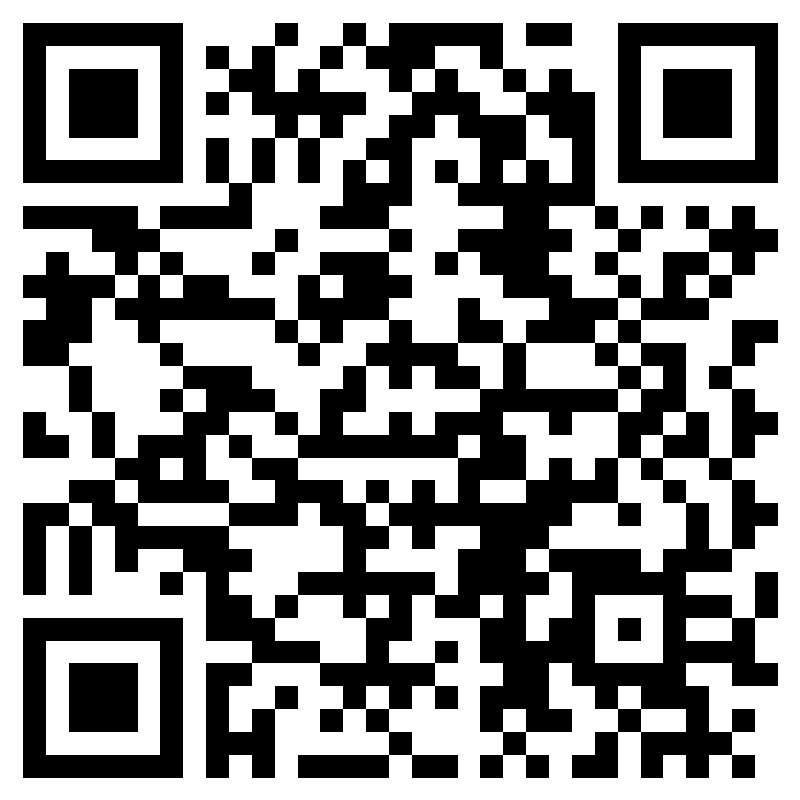 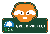 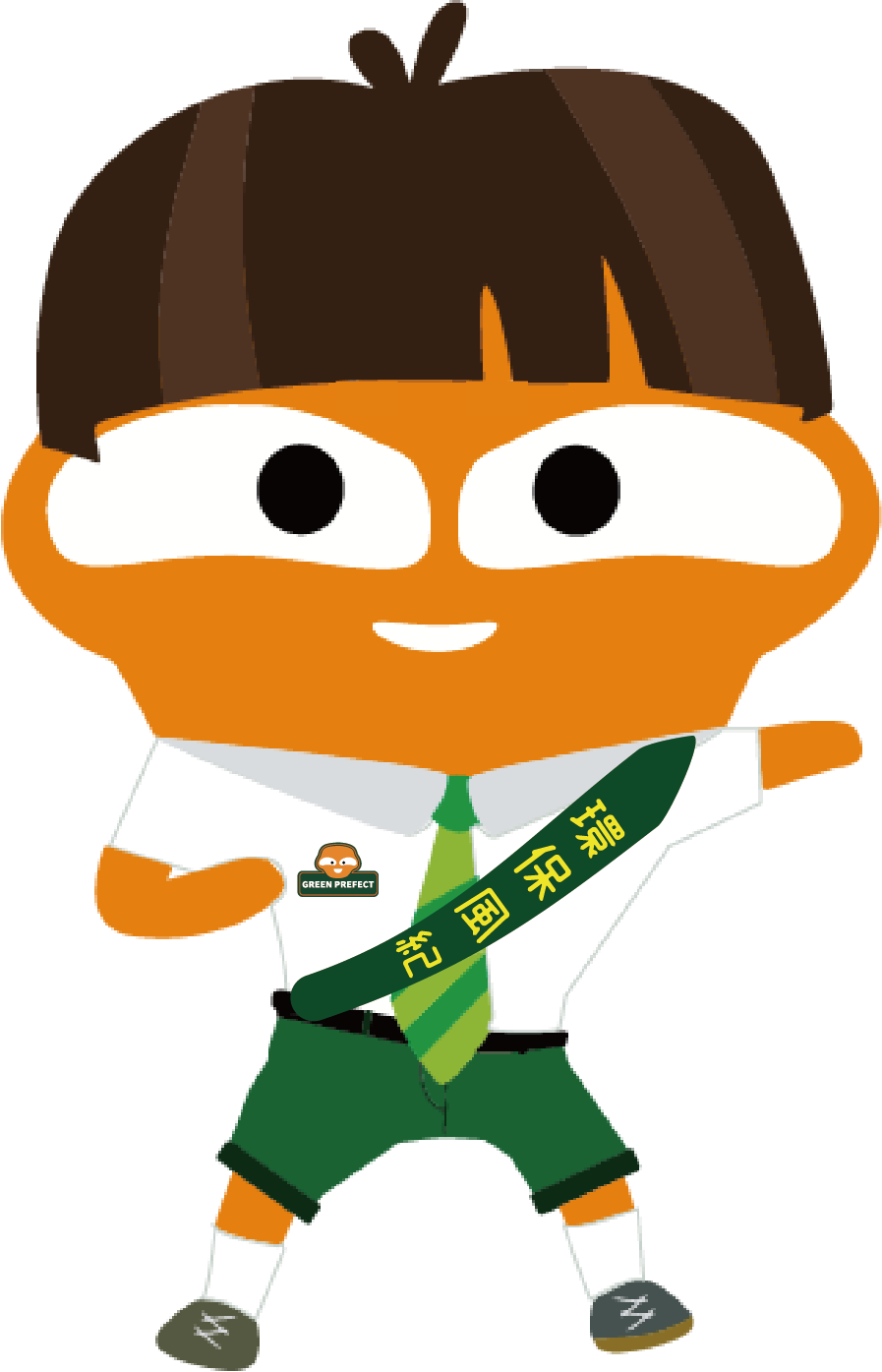 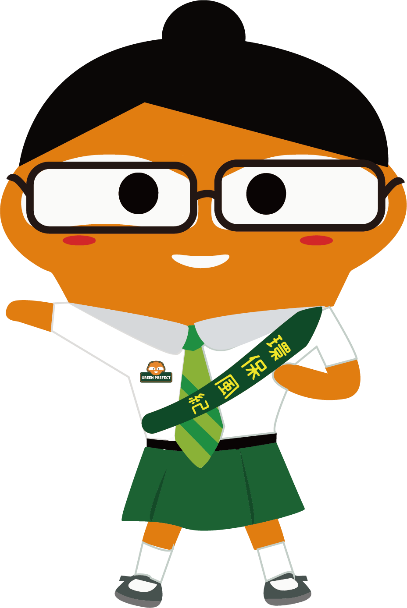 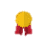 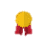 https://forms.office.com/r/zaU8HtAVqE?origin=lprLink
© 2024 Business Environment Council Limited 商界環保協會有限公司
Page 99
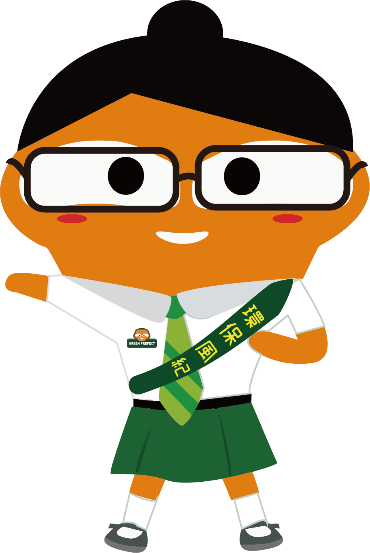 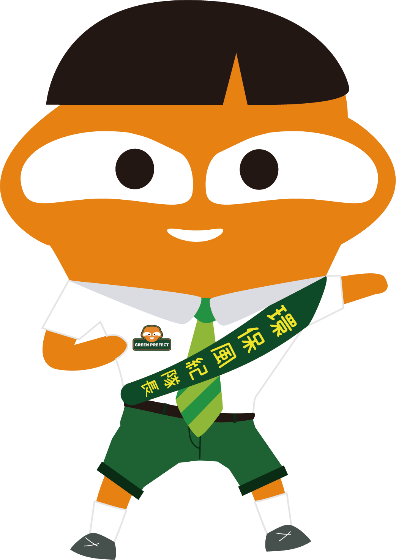 感謝您的支持！
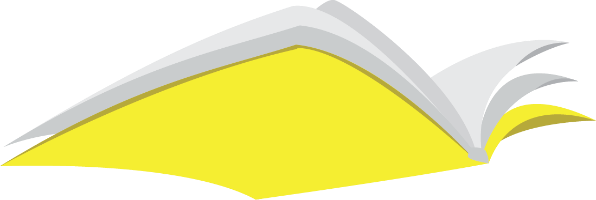 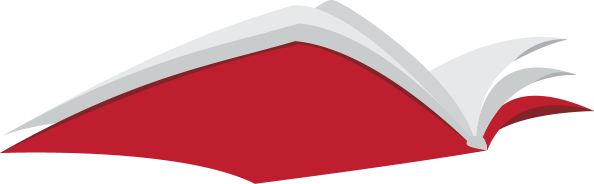 © 2024 Business Environment Council Limited 商界環保協會有限公司
Page 100